Language Arts 5 & 6 Daily Agenda
Mr. Schmitt
9/6/16 Agenda
Bell Work: Find a seat, wherever you would like, and wait for further directions.
In class activities: 
Take Attendance
Building Announcements
Introduce Remind 
Ice Breaker: Ten positive quotes (if there is time)
Homework: 
Sign up for Remind 
Save my blog and my email to your contacts: 
Blog = iblog.dearbornschools.org/schmitthappens  
Email = schmitm1@dearbornschools.org
Daily Learning Targets
I can follow directions the first time they are given. 
I can recognize and comply with classroom policies.
Mr. Mike Schmitt
He is a lawyer. He might agree to defend you if you ever catch a case in Massachusetts.  Sadly, he is not your teacher for LA 5.
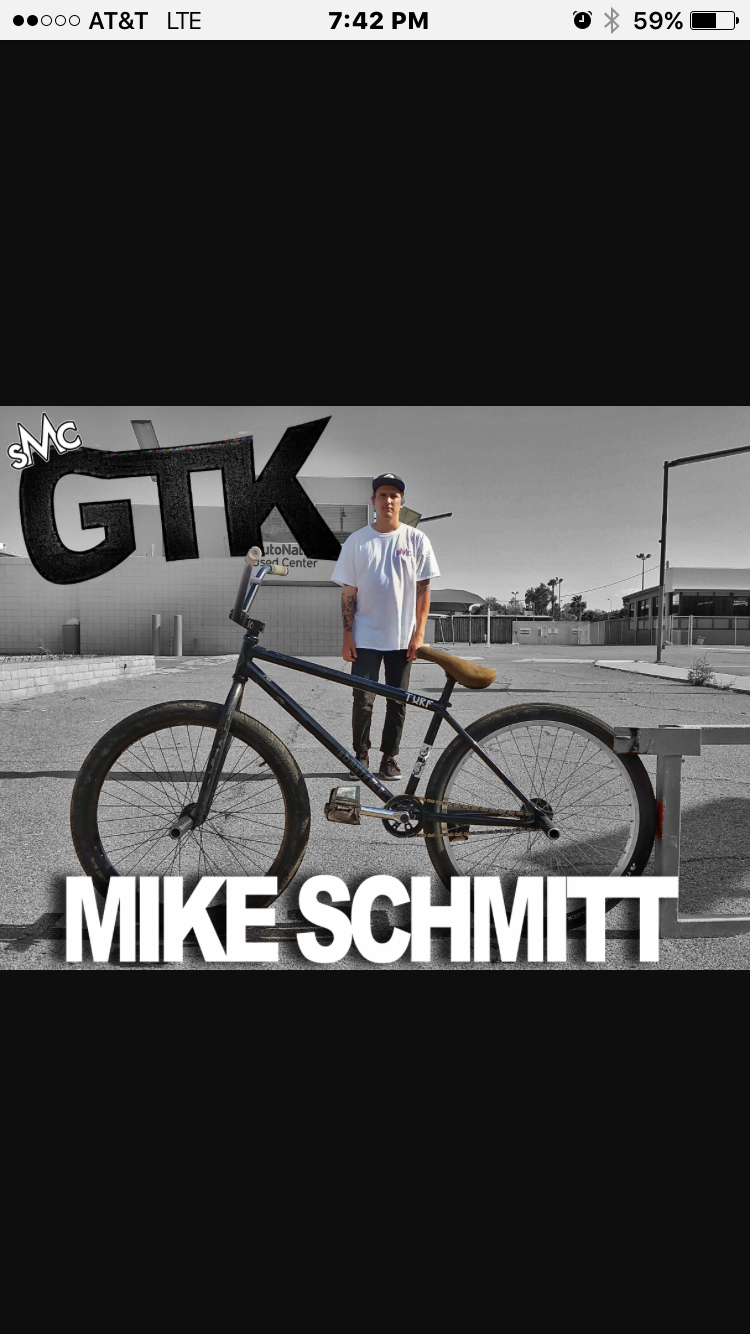 Mr. Mike Schmitt
He is a professional BMX rider. He can do one hell of a “Ice Pick Stall to Fakie,” but fails to provide a solid argument for risking injury on a daily basis. He also seems to believe that the two t’s in Schmitt can double as the sign for pi.
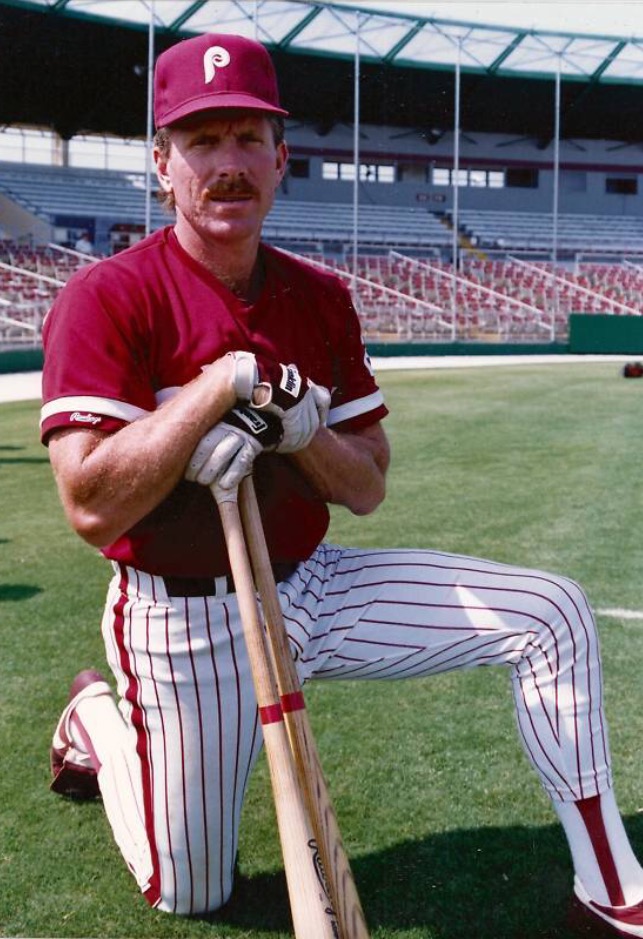 Mr. Mike Schmidt
He is a former professional baseball player and member of the Hall of Fame. Unfortunately, he was banned from teaching for testing positive for performance enhancing drugs. 
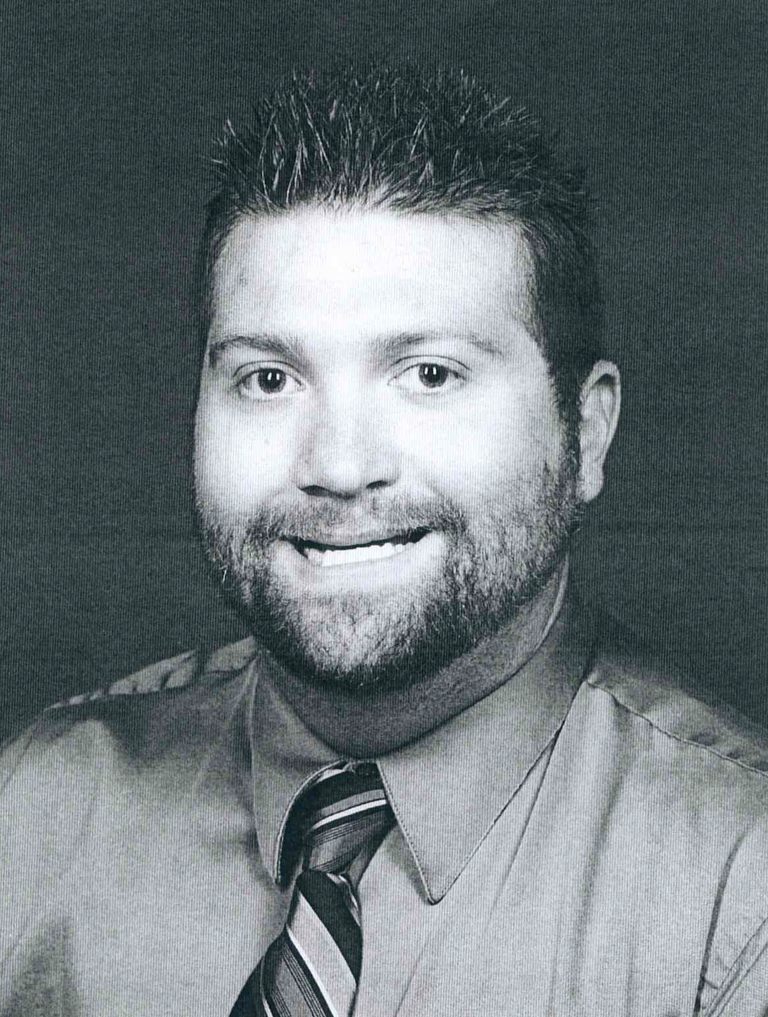 Mr. Mike Schmitt
He is a graduate from the best university in the Magic Mitten, Michigan State University. He is the current adviser for the school newspaper, The Pioneer Press. He is a former ninth grade and twelfth grade teacher at Dearborn High. 
He is your current teacher for LA 5. 
9/7/16 Agenda
Bell Work: Find a seat, wherever you would like, and wait for further directions.
In class activities: 
Assign seats
Syllabus: Review of rules and expectations
Ice Breaker: Ten positive quotes (if there is time)
Homework: 
Sign up for Remind 
Save my blog and my email to your contacts: 
Blog = iblog.dearbornschools.org/schmitthappens  
Email = schmitm1@dearbornschools.org
Daily Learning Targets
I can follow directions the first time they are given. 
I can recognize and comply with classroom policies.
9/7/16 Icebreaker
Directions: Watch the clip, below. Pick one quote you agree with the most. On a half sheet of paper, write down the number, what the quote means to you and why you agree with it. Please write in complete sentences. When you are finished, wait for your next direction. 

https://m.youtube.com/watch?v=Om1lmhaBngA
9/8/16 Agenda
Bell Work: On a sheet of paper, which you will keep in your binder, list three goals you have for this class and how you plan to accomplish them (i.e. "I want an A," or "I want to improve my reading level."). Also, please mention any suggestions that you can give me to help you achieve the goals you addressed. 

In class activities: 
Sign up for everything assignment (using the chromebooks)
Google Classroom Codes 
2nd hour = y4u5h2
3rd hour = ejc03b
5th hour = ioq9j2r
6th hour = xuxnspu

Complete the survey on Google Forms
https://goo.gl/forms/71QMaW4LMCSvA3rC2

Homework: 
Finish the “Sign up for everything” assignment
Complete the survey on Google Forms (must be submitted before your class tomorrow)
Save my blog and my email to your contacts: 
Blog = iblog.dearbornschools.org/schmitthappens  
Email = schmitm1@dearbornschools.org
9/8/16 Agenda
Daily Learning Targets
I can follow directions the first time they are given. 
I can recognize and comply with classroom policies.
9/9/16 Agenda
Bell Work: On the same sheet of paper that you used to record Bell Work, yesterday, write down one action that you can take (individually) and one action that we can take (as a class) to ensure we maintain a safe and positive learning environment in my classroom. Explain your responses in one to two sentences. **Be prepared to share with the class. 

In class activities: 
Finish the “Sign up for everything” assignment from yesterday (using the chromebooks)
Google Classroom Codes 
2nd hour = y4u5h2
3rd hour = ejc03b
5th hour = ioq9j2r
6th hour = xuxnspu

Complete the survey on Google Forms
https://goo.gl/forms/71QMaW4LMCSvA3rC2
**If you finish everything, sign on to Khan Academy and complete two diagnostic quizzes under “Reading and writing.” When you sign in, click subjects in the upper left corner, then click SAT under “Test Prep.” Then, click the tab that reads, “Practice.” 

Homework: 
Finish the “Sign up for everything” assignment
**Complete the survey on Google Forms (must be submitted by Sunday or you will not receive credit)
Save my blog and my email to your contacts: 
Blog = iblog.dearbornschools.org/schmitthappens  
Email = schmitm1@dearbornschools.org
9/13/16 Agenda
Bell Work: Prefix, suffix, root Chart

In class activities: 
Finish the “Sign up for everything” assignment from yesterday (using the chromebooks)
Google Classroom Codes 
2nd hour = y4u5h2
3rd hour = ejc03b
5th hour = ioq9j2r
6th hour = xuxnspu

Complete the survey on Google Forms
https://goo.gl/forms/71QMaW4LMCSvA3rC2

**If you do not turn in the assignment and finish the survey by the end of the hour, you not receive full credit. 
**Finish taking the four diagnostic ”Reading” Quizzes on Khan Academy.” When you sign in, click subjects in the upper left corner, then click SAT under “Test Prep.” Then, click the tab that reads, “Practice.” If you have taken all four of the reading quizzes, move on to the grammar quizzes. 

Homework: 
Finish the “Sign up for everything” assignment
**Complete the survey on Google Forms (must be submitted by the end of the hour or you will not receive full credit)
Complete the four diagnostic reading quizzes on Khan Academy by tomorrow. 
9/14/16 Agenda
Bell Work: Prefix, suffix, root Chart

In class activities: 
Bell Work
Article of the Week #1
Book Pass (start process of picking SSR book, if we have time)

Homework: 
Reflection paragraphs for Article of the Week (we will share and revise them, tomorrow. 
Finish taking the four diagnostic “Reading” Quizzes on Khan Academy.  When you sign in, click subjects in the upper left corner, then click SAT under “Test Prep.” Then, click the tab that reads, “Practice.” If you have taken all four of the reading quizzes, move on to the grammar quizzes. You must take screen shots for all four quizzes (due by Monday, next week)
9/14/16 Agenda
Bell Work: Prefix, suffix, root Chart (we will have 15, total, this week)

In class activities: 
Bell Work
Article of the Week #1  (Critique reflections)
Come up with #5 questions from standards (due tomorrow)
Book Pass (start process of picking SSR book, if we have time)

Homework: 
Review and critique your classmates’ reflection paragraphs. Revise your current responses. Turn them back in, tomorrow. 
Finish taking the four diagnostic “Reading” Quizzes on Khan Academy.  When you sign in, click subjects in the upper left corner, then click SAT under “Test Prep.” Then, click the tab that reads, “Practice.” If you have taken all four of the reading quizzes, move on to the grammar quizzes. You must take screen shots for all four quizzes (due by Monday, next week)
9/19/16 Agenda
Bell Work: With a partner at your table, study for your quiz on prefixes/suffixes/roots

In class activities: 
Bell Work
Quiz-Prefix/suffix/root
Write reflections for AOTW #2 on Colin Kaepernick (due tomorrow)
Start writing your 5 questions for AOTW #2 if you have time
Exit Ticket = Reading Survey
**Tabs for your binder:
Bell Work 
SAT Prep 
AOTW (Article of the Week) 
SSR 
Reading 
Argumentative Writing

Homework: 
Finish taking the four diagnostic “Reading” Quizzes on Khan Academy.  When you sign in, click subjects in the upper left corner, then click SAT under “Test Prep.” Then, click the tab that reads, “Practice.” If you have taken all four of the reading quizzes, move on to the grammar quizzes. You must take screen shots for all four quizzes. **DO NOT SEND THEM TO ME. I WILL TELL YOU LATER THIS WEEK WHAT I WOULD LIKE YOU TO DO WITH THEM. 
9/22/16 Agenda
Bell Work: With a partner at your table, study for your quiz on prefixes/suffixes/roots

In class activities: 
Bell Work-Prefix/suffix/roots
PSAT Reading Pretest (Hours 2, 5, 6) **If you finish, bring me your test so I can score it!  
Library to check out an SSR book (Hour 3, only)
Exit Ticket = Make sure you write down your book. You will commit to one next week. 
**Tabs for your binder:
Bell Work 
SAT Prep 
AOTW (Article of the Week) 
SSR 
Reading 
Argumentative Writing

Homework: 
Make sure you bring your reflections and questions with you for the Colin Kaepernick article. They will be due on Monday. If you would like me to share yours with the class in order to grade and provide feedback, please hand me a copy of your reflections. I definitely need 2-3 volunteers per hour. I will make sure to remove your name from it. 
9/23/16 Agenda
Bell Work: Prefix/suffix/roots. Quiz = Monday

In class activities: 
Bell Work-Prefix/suffix/roots
PSAT Reading Pretest (Hours 2, 3,  5, 6) **If you finish, bring me your test so I can score it! 
Go over samples of reflection paragraphs for AOTW and score them. 
Go over answers to the Prefix/suffix/root Quiz from this past Monday. 
5th hour = Mr. Schmitt presentation and Kahoot! Quiz
Exit Ticket = Make sure you fill out the sign up form for SSR books. You will commit to one next week. 
**Tabs for your binder:
Bell Work 
SAT Prep 
AOTW (Article of the Week) 
SSR 
Reading 
Argumentative Writing

Homework: 
Study for your Quiz on prefixes, suffixes and roots
Make sure you have an SSR book to bring with you on Monday
9/26/16 Agenda
Bell Work: With a partner, study for your prefix/suffix/roots quiz
In class activities: 
Bell Work-Prefix/suffix/roots (study for 10 minutes)
Quiz over prefix/suffix/roots
Collect AOTW #2 (Staple: article, reflections, questions) 
Collect extra credit
Pass out AOTW #3 (talk to the text due tomorrow)
Sign up for SSR book (pass the sheet around)
5th hour = Mr. Schmitt presentation and Kahoot! Quiz

Learning Targets:
I can cite strong and thorough textual evidence that supports my inferences and analysis. 
I can determine where a text leaves matters uncertain.
I can determine the author’s point of view in a text.
I can determine the author’s purpose for writing a text.

Homework: 
Annotations (talk to the text) for AOTW #3
Tomorrow = SSR (20 minutes)
**Retake for prefix/suffix/root Quiz 1 = Wednesday and Thursday after school in E7
9/26/16 Agenda
Exit Ticket: Answer the following prompt in 4-5 complete sentences: If this data reflected how often your teachers lie to you, how would this be different? How would it make you feel? 

Homework: 
Annotations (talk to the text) for AOTW #3
Tomorrow = SSR (20 minutes)
**Retake for prefix/suffix/root Quiz 1 = Wednesday and Thursday after school in E7
9/27/16 Agenda
Bell Work: Prefix/suffix/roots (list 3)
In class activities: 
Bell Work-Prefix/suffix/roots 
SSR (15 mins) + “Stretch” Log
Watch Video Clip from Last Week Tonight and start writing reflections for AOTW #3
https://www.youtube.com/watch?v=h1Lfd1aB9YI
Sign up for SSR book (pass the sheet around)

Learning Targets:
I can cite strong and thorough textual evidence that supports my inferences and analysis. 
I can determine where a text leaves matters uncertain.
I can determine the author’s point of view in a text.
I can determine the author’s purpose for writing a text.

Homework: 
Reflections for AOTW #3
**Retake for prefix/suffix/root Quiz 1 = Wednesday and Thursday after school in E7
9/27/16 Agenda
Bell Work: Prefix/suffix/roots (list 3)
In class activities: 
Bell Work-Prefix/suffix/roots 
SSR (15 mins) + “Stretch” Log
Watch Video Clip from Last Week Tonight and start writing reflections for AOTW #3
https://www.youtube.com/watch?v=h1Lfd1aB9YI
Sign up for SSR book (pass the sheet around)

Learning Targets:
I can cite strong and thorough textual evidence that supports my inferences and analysis. 
I can determine where a text leaves matters uncertain.
I can determine the author’s point of view in a text.
I can determine the author’s purpose for writing a text.

Homework: 
Reflections for AOTW #3
**Retake for prefix/suffix/root Quiz 1 = Wednesday and Thursday after school in E7
9/28/16 Agenda
9/28/16 Record Practice Scores
Sign into your school Google Account = student#@dearbornschools.org
Open a new tab and go to my Google Classroom webpage
Open the SAT Practice Document and record all scores from practice quizzes (4 Reading + all of the grammar)
Save your Doc to your Google Drive
Google Classroom Codes:

2nd = y4u5h2
3rd = ejc03b
5th = ioq9j2r
6th = xuxnspu
Khan Academy

When you sign into Khan Academy:
Click “Subjects” in the top right corner
Go to ”Test Prep” on the right and click “SAT”
Click ”Practice” towards the top
Make sure you click over to “Reading and Writing” (grammar is towards the bottom, below ”Writing”)
Click “Review” to view all scores after completing quizzes
9/29/16 Agenda
Bell Work: Prefix/suffix/roots (list 3)
In class activities: 
Bell Work-Prefix/suffix/roots 
SSR (20 minutes) + Log #2
Write reflections and/or 5 questions for AOTW #3

Learning Targets:
I can cite strong and thorough textual evidence that supports my inferences and analysis. 
I can determine where a text leaves matters uncertain.
I can determine the author’s point of view in a text.
I can determine the author’s purpose for writing a text.

Homework: 
Reflections 2 and 3 for AOTW #3
**Retake for prefix/suffix/root Quiz 1 and Make up for Quiz 2 = today and Thursday after school in E7
9/29/16 Agenda
9/30/16 Agenda
Bell Work: Bell Work activity (complete it with a partner and put both of your names on it). **No more than 3 people to a group. 
In class activities: 
Bell Work-Prefix/suffix/roots (story activity)
SSR (15 minutes) + Log #3
Write reflections and/or 5 questions for AOTW #3

Learning Targets:
I can cite strong and thorough textual evidence that supports my inferences and analysis. 
I can determine where a text leaves matters uncertain.
I can determine the author’s point of view in a text.
I can determine the author’s purpose for writing a text.

Homework: 
Annotations, Reflections (3 paragraphs) and 5 Questions for AOTW #3 are due Monday!!!! 
10/3/16 Agenda
Bell Work: Study for your prefix/suffix/root Quiz #3
In class activities: 
Bell Work-Study
Prefix/suffix/roots Quiz #3 (F = AB, G = AC)
Anticipation Guide for The Crucible (cross out “agree and disagree,” then follow the scale on the board. 
AOTW #3 **You are not turning this in because tomorrow we are going to do some preparation for Socratic Seminar and conduct our first one on Wednesday.  

Learning Targets:
I can cite strong and thorough textual evidence that supports my inferences and analysis. 
I can determine where a text leaves matters uncertain.
I can determine the author’s point of view in a text.
I can determine the author’s purpose for writing a text.

Homework: 
Annotations, Reflections (3 paragraphs) and 5 Questions for AOTW #3 will be checked in for credit, but you will be able to use all of your materials for our preparation for Socratic Seminar (on Wednesday).
10/3/16 Agenda
-nym = name
omni = all; of all things
ortho = straight; upright; correct
non = not doing; not involved with
10/4/16 Agenda
Bell Work: Prefix/Suffix/Root List 4
In class activities: 
Bell Work- Start List 4 for Prefix/Suffix/Root
Discuss responses to Anticipation Guide for The Crucible 
Prepare for Socratic Seminar on Wednesday
https://www.teachingchannel.org/videos/bring-socratic-seminars-to-the-classroom
Check in AOTW #3

Learning Targets:
I can cite strong and thorough textual evidence that supports my inferences and analysis. 
I can determine where a text leaves matters uncertain.
I can determine the author’s point of view in a text.
I can determine the author’s purpose for writing a text.

Homework: Read your SSR book and log (20 mins = minimum)
10/4/16 Agenda
10/5/16 Agenda
Bell Work: Prefix/Suffix/Root List 4
In class activities: 
Bell Work- Start List 4 for Prefix/Suffix/Root
Prepare for Socratic Seminar on Thursday
Check in AOTW #3
SSR for 10-15 minutes (if we have time)
Pass back graded assignments (PSR Quiz #2) **Retakes = tomorrow after school in E7

Learning Targets:
I can cite strong and thorough textual evidence that supports my inferences and analysis. 
I can determine where a text leaves matters uncertain.
I can determine the author’s point of view in a text.
I can determine the author’s purpose for writing a text.

Homework: 
1) Prepare for the Socratic Seminar, tomorrow
2) Read your SSR book and log (20 mins = minimum)
10/5/16 Agenda
10/6/16 Agenda
Bell Work: Review norms for Socratic Seminar (5 mins) 
**5th and 6th hour = Review norms for everyday class behavior and expectations
In class activities: 
Bell Work- Review norms for Socratic Seminar
Meet with your group to discuss last minute game plans & set up room (10 mins)
Socratic Seminar (30 mins)
Pass back graded assignments (PSR Quiz #2) **Retakes = tomorrow after school in E7
Tomorrow = SSR + Introduce Weekly Argumentative Response & Webquest for The Crucible

Learning Targets:
I can cite strong and thorough textual evidence that supports my inferences and analysis. 
I can determine where a text leaves matters uncertain.
I can determine the author’s point of view in a text.
I can determine the author’s purpose for writing a text.

Homework: 
1) Read your SSR book and log (20 mins = minimum)
10/7/16 Agenda
Bell Work: Prefix/Suffix/Root List 4
In class activities: 
Bell Work- PSR List 4 (6 prefixes/suffixes/roots)
SSR and introduce Weekly Argumentative Response (due Thursday)
The Crucible Web Quest (grab a chromebook after SSR and sign on to Google Classroom). **This      assignment will be due on Monday at the end of the hour. 
Pass back graded assignments
Learning Targets:
I can cite strong and thorough textual evidence that supports my inferences and analysis. 
I can determine where a text leaves matters uncertain.
I can determine the author’s point of view in a text.
I can determine the author’s purpose for writing a text.

Homework: 
Read your SSR book and work on your Weekly Argumentative Response (due Thursday)
Finish The Crucible Web Quest (due Monday)
10/7/16 Agenda
10/10/16 Agenda
Bell Work: Study for Prefix/Suffix/Root Quiz #4 (10 mins)
In class activities: 
Bell Work- Study PSR Quiz #4
Take quiz 
Finish The Crucible Web Quest and turn in on Google Classroom
Turn in AOTW #2 and AOTW #3 to the “Turned in” folder for your hour
Pass back graded assignments
Learning Targets:
I can cite strong and thorough textual evidence that supports my inferences and analysis. 
I can determine where a text leaves matters uncertain.
I can determine the author’s point of view in a text.
I can determine the author’s purpose for writing a text.
Announcement: I will not be here tomorrow. The plan is to read your SSR book (20 mins) and work on your Weekly Argumentative Response (due Friday). You will also receive AOTW #4 on clowns. Everything for AOTW #4 will be due on Thursday. 
Homework: 
Read your SSR book and work on your Weekly Argumentative Response (due Friday)
Finish The Crucible Web Quest (due tonight at 10 p.m.)
10/11/16 Agenda
Bell Work: Tell me Tuesday. Write a 3-4 sentence honest confession to address areas you have struggled in so far this marking period (in my class). 
In class activities: 
Bell Work- Write a 4-6 sentence honest confession to address areas you have struggled in so far this marking period (in my class). 
SSR (20 minutes) + Work on your Weekly Response (type it and turn it in on Google Classroom). **Due Friday
Read and work on your reflections and questions for AOTW #4 on clowns. **Due Thursday
Pass back graded assignments
Learning Targets:
I can cite strong and thorough textual evidence that supports my inferences and analysis. 
I can determine where a text leaves matters uncertain.
I can determine the author’s point of view in a text.
I can determine the author’s purpose for writing a text.
Homework: 
Read your SSR book and work on your Weekly Argumentative Response (due Friday)
AOTW #4 due Thursday
10/12/16 Agenda
Bell Work: Comma Use : Notes and Practice
In class activities: 
Bell Work- Comma Use: Notes and Practice
Racial profiling scenario and  group activity (hysteria)
Read and work on your reflections (2 paragraphs) and questions for AOTW #4 on clowns. **Due Friday
Pass back graded assignments
Learning Targets:
I can cite strong and thorough textual evidence that supports my inferences and analysis. 
I can determine where a text leaves matters uncertain.
I can determine the author’s point of view in a text.
I can determine the author’s purpose for writing a text.
Homework: 
Read your SSR book and work on your Weekly Argumentative Response (due Friday)
AOTW #4 due Monday (prep for Socratic Seminar, next week)
10/13/16 Agenda
Bell Work: Watch video clip from Rolling Stone Magazine and respond to this quote from the article, “Why We’re Living in the Age of Fear,” by Neil Strauss (next slide). Response needs to be 4-6 sentences. Keep in mind the scenario we discussed yesterday with your small groups. 
In class activities: 
Bell Work- Response to quote from Rolling Stone (hysteria)
Discuss Racial profiling scenario and  group activity + turn in (Hours 3, 5, 6)
Read AOTW #4 (review annotations as a class) and work on your reflections (2 paragraphs) and questions for AOTW #4 on clowns. **Due tomorrow, 10/14/16 to check in
SSR for 15 mins. + work on your Weekly Response (Hours 2, 3, 6 = tomorrow, Hour 5 = today) 
**Turn in on Google Classroom
Pass back graded assignments
Learning Targets:
I can cite strong and thorough textual evidence that supports my inferences and analysis. 
I can determine where a text leaves matters uncertain.
I can determine the author’s point of view in a text.
I can determine the author’s purpose for writing a text.
Homework: 
Read your SSR book and work on your Weekly Argumentative Response (due Friday)
AOTW #4 due Monday (prep for Socratic Seminar, next week)
10/13/16 Agenda
“For one study, University of Colorado social psychologist Joshua Correll brought in police officers to play a video game in which they were asked to shoot armed assailants. Half the targets were white; the other half were black. Some were carrying guns, others phones or wallets. The results were tragically unsurprising: Officers were quicker to shoot black people – both those who were armed and who weren't – than they were to shoot white people.

"We rarely found the race of the officer to be a factor: Everybody shoots black people," Correll observes. "It looks like a cultural-stereotype thing, as opposed to an in-group/out-group thing. If you stop and look around, you will see these patterns everywhere. In newspapers, they'll show pictures more often if the subject is black and mention race more often if the subject is black. So your brain starts to think that black people commit crimes."

Correll mentions the "illusory correlation" as one of the factors responsible for this misperception: "If you have a group that is rare and a group that is prevalent, if the same percentage of people in both groups engage in a negative behavior, you're going to notice it more in the rare group because they stand out more. And you will think you see a correlation between race and negativity when there is none” (Strauss 1).
10/14/16 Agenda
Bell Work: Respond to the following prompts in complete sentences. 
Why are Pioneers better than tractors? **Give me 3 reasons
Provide to skills you have learned this Marking Period
Provide one area you need to continue to improve throughout the semester (in this class), and how you are going to ensure it happens. 
In class activities: 
Bell Work- Answer the prompt
Check in AOTW #4 on clowns
Pass out Progress Reports and discuss grades. 
**Pass back graded assignments
Learning Targets:
I can cite strong and thorough textual evidence that supports my inferences and analysis. 
I can determine where a text leaves matters uncertain.
I can determine the author’s point of view in a text.
I can determine the author’s purpose for writing a text.
Homework: 
AOTW #4 due Monday (prep for Socratic Seminar, next week)
10/18/16 Agenda
Bell Work: Word of the day = perceptive
In class activities: 
Bell Work- Word of the Day
Mini lesson-Review of Semicolon rules
Interpreting the Bill of Rights (trio activity)
Applying the Bill of Rights to scenarios (trio activity) **Due at the end of the hour
Learning Targets:
I can cite strong and thorough textual evidence that supports my inferences and analysis. 
I can determine where a text leaves matters uncertain.
I can determine the author’s point of view in a text.
I can determine the author’s purpose for writing a text.
Homework: 
Read your SSR book and complete Weekly Response on Google Classroom (due Friday)
10/18/16
Word: perceptive

Part of speech: adjective

Pronunciation: per-sep-tiv

Origins:

Related Forms: Perceptively (adverb); perceptiveness (noun); im/perceptible (adjective)

Sentence: The perceptive sniper noticed the tiny movement of the leaves in a tree two miles away, but he could tell by how far the branch was bent that it wasn’t his target in the tree.

Predicted Definition:

Definition: 
	1 – having or showing strong insight, understanding, or intuition
	2 – having the power or faculty of perceiving. 
	3 – of, pertaining to, or showing perception.
Latin: “percept,” meaning something seen
10/19/16 Agenda
Bell Work: Word of the day = prerogative 
In class activities: 
Bell Work- Word of the Day
Applying the Bill of Rights to scenarios (trio activity) 
**Each group will be responsible for 1-2 examples. 
How to spot a witch activity (only provide two examples)
Learning Targets:
I can cite strong and thorough textual evidence that supports my inferences and analysis. 
I can determine where a text leaves matters uncertain.
I can determine the author’s point of view in a text.
I can determine the author’s purpose for writing a text.
Homework: 
Read your SSR book and complete Weekly Response on Google Classroom (due Friday)
10/19/16
Word: prerogative

Part of speech: noun

Pronunciation: puh-rog-uh-tiv

Origins: 

Related Forms: none

Sentence: While the president doesn’t have the ability to formally declare war against another country, it is his or her prerogative to order bombing attacks without congressional approval

Predicted Definition:

Definition:
Latin: “Pre” (before; in advance of) + “roga(re)” (to ask)
1 – an exclusive right, privilege, etc., allowed to someone because of their
	rank, office, or title
      2 – a right, privilege, etc., limited to a specific person or to persons of a
	particular category
10/20/16 Agenda
Bell Work: Word of the day = annotation
In class activities: 
Bell Work- WOTD
Turn in “How to spot a witch” assignment (turned in folder in the back)
SSR (15 mins) + find one question to answer and a piece of evidence for Weekly Response (due Sunday at 8 p.m. on Google Classroom). 
Begin reading “The Overture” in The Crucible (partner read) 
Learning Targets:
I can cite strong and thorough textual evidence that supports my inferences and analysis. 
I can determine where a text leaves matters uncertain.
I can determine the author’s point of view in a text.
I can determine the author’s purpose for writing a text.
Homework: 
Finish partner reading and annotations for “The Overture” in The Crucible
Prep for Socratic Seminar using AOTW #4 on clowns (you will turn in the article, reflection and questions, tomorrow)
10/20/16
Word: annotation
	
Part of speech: noun

Pronunciation: an-uh-tey-shuhn

Origins:

Related Forms: annotate (verb); notation (noun); notate (verb)

Sentence: Thanks to the annotations Umkulthoum wrote in the margins of her copy of The Prince, she remembered all of the explanations her professor had given the class about what the text meant.

Predicted Definition:

Definition:
Latin: “notare” (to note, to mark)
a note or comment added to explain part of a text or literary work
10/21/16 Agenda
Bell Work: SSR for 15 mins
In class activities: 
Bell Work- SSR + find one question to answer and a piece of evidence for Weekly Response (due Friday) 
Begin reading Act 1 in The Crucible 
Learning Targets:
I can cite strong and thorough textual evidence that supports my inferences and analysis. 
I can determine where a text leaves matters uncertain.
I can determine the author’s point of view in a text.
I can determine the author’s purpose for writing a text.
Homework:
10/24/16 Agenda
Bell Work: Get with a partner and study for your WOTD and Grammar Quiz #1 (10 minutes)
In class activities: 
Bell Work- Study for WOTD and Grammar Quiz #1
When you are done, turn in Bell Work for last week. 
Next, individually, you will have 15-20 minutes to write a 75 word (max) summary of pages 3-8 in The Crucible. **You will be able to use the text in order to write your summary. 
As a class, we will assign roles and begin reading Act One (2 pts. Formative extra credit if you volunteer to read). **pg. 9-14
As a class, we will begin filling out a graphic organizer for Act One. 
Exit Ticket = 25 word summary w/ group on pg. 14
Learning Targets:
I can cite strong and thorough textual evidence that supports my inferences and analysis. 
I can determine where a text leaves matters uncertain.
I can determine the author’s purpose for writing a text.
Homework: 
Continue reading your SSR Book and start prepping to write Weekly Response #3. 
**Your book must be read by 11/4/16.
10/26/16 Agenda
Bell Work: Word of the day = transgress
In class activities: 
Bell Work- WOTD
Group Reading from The Crucible (pgs. 14-20)

Learning Targets:
I can cite strong and thorough textual evidence that supports my inferences and analysis. 
I can determine where a text leaves matters uncertain.
I can determine the author’s purpose for writing a text.
Homework: 
Continue reading your SSR Book and start prepping to write Weekly Response #3. 
**Your book must be read by 11/4/16.
10/26/16

Word: Transgress

Part of speech: Verb

Pronunciation: trans-gres, tranz-

Origins:

Related Forms: transgression (noun); transgressive (adjective); transgressively (adverb); transgressor (noun)

Sentence: Now that you know you are not allowed to wear hats, if you choose to transgress the rule, your consequence will be to have your hat taken away.

Predicted Definition:

Definition:
Latin: trans (“across”) + gress (“to go”)
1. to violate a law, command, moral code, etc.; offend; sin. 
2. to pass over or go beyond (a limit, boundary, etc.): to transgress bounds of prudence. 
3. to go beyond the limits imposed by (a law, command, etc.); violate; infringe: to transgress the will of God.
10/27/16 Agenda
Bell Work: Word of the day = mitigate
In class activities: 
Bell Work- WOTD, mitigate
Cloze Reading Activity (to review what you have read in The Crucible)
Work with your group (trio) for Socratic Seminar in order to prep for tomorrow. You will need AOTW #4 on clowns and the text from The Crucible. **AOTW #4 will be collected, tomorrow after the discussion. Please make sure your annotations, questions, and reflections have been completed. 
Learning Targets:
I can cite strong and thorough textual evidence that supports my inferences and analysis. 
I can determine where a text leaves matters uncertain.
I can determine the author’s purpose for writing a text.
Homework: 
Continue reading your SSR Book and start prepping to write Weekly Response #3. 
**Your book must be read by 11/4/16.
10/27/16

Word: Mitigate 

Part of speech: Verb

Pronunciation: mit-i-geyt 

Origins:


Related Forms: mitigation (noun); mitigator (noun); mitigable (adjective)

Sentence: He couldn’t eliminate the sound of the girl’s screams, but Mr. Schmitt was able to mitigate them by putting in his ear buds and turning up the music. 

Predicted Definition:

Definition:
Latin: “Mit” (mild, soft, gentle) + “agere” (to do, to make, to cause to do)
1. to lessen in force or intensity, as wrath, grief, harshness, or pain; moderate. 
2. to make less severe: to mitigate a punishment. 
3. to make (a person, one's state of mind, disposition, etc.) milder or more gentle; mollify; appease. 
4. to become milder; lessen in severity.
10/31/16 Agenda
Bell Work: Review WOTD + Vocab Quiz #1 Answers. **Retake will be on Friday, in class. 
In class activities: 
Bell Work-Review WOTD + Vocab Quiz #1 on the board
Turn in Reflection for Socratic Seminar (from Friday) and AOTW #4 on clowns. Include the article with annotations, 5 questions (with 4 choices and answers identified), and one reflection/analysis paragraph. 
Watch ACT 1 from The Crucible film and answer questions on worksheet (individual) **Due at the end of the hour. 
Learning Targets:
I can cite strong and thorough textual evidence that supports my inferences and analysis. 
I can determine where a text leaves matters uncertain.
I can determine the author’s purpose for writing a text.
Homework: 
Continue reading your SSR Book and start prepping to write Weekly Response #4.  
**Your book must be read by 11/4/16.
11/1/16 Agenda
Bell Work: WOTD = provocative
In class activities: 
Bell Work-WOTD = provocative
Turn in Reflection for Socratic Seminar (from Friday) and AOTW #4 on clowns. Include the article with annotations, 5 questions (with 4 choices and answers identified), and one reflection/analysis paragraph. 
Finish watching ACT 1 from The Crucible film and answer questions on worksheet
Assign new reading groups. Read through some ACT One (start on pg. 24) to fill out note taker to prove how characters add to or take away from mass hysteria, how they use or abuse power, and how they judge others in the community (intolerance/persecution) for their ethnic, social, or religious background. 
Learning Targets:
I can cite strong and thorough textual evidence that supports my inferences and analysis. 
I can determine where a text leaves matters uncertain.
I can determine the author’s purpose for writing a text.
Homework: 
Continue reading your SSR Book and start prepping to write Weekly Response #4.  
**Your book must be read by 11/4/16.
11/1/16

Word: Provocative

Part of speech: Adjective

Pronunciation: pruh-vok-uh-tiv 

Origins:

Related Forms: provocatively (adverb); provocativeness (noun); provocation (noun); provoke (verb)

Predicted Definition:

Sentence: Hoping to get his rival suspended for starting a fight, Mark Dantonio used provocative language to say that Jim Harbaugh’s mother was a harlot.

Definition:
Latin: “pro” (in favor of) + “vocare” (to call out)
Tending or serving to provoke; inciting, stimulating, irritating, or vexing.
11/2/16 Agenda
Bell Work: WOTD = irrevocable (adj.)
In class activities: 
Bell Work-WOTD = irrevocable (adj.)
Article of the Week w/ Mrs. Lintner to practice and implement routines and strong practices
With your newly assigned reading groups, go back through pg. 3-24 and fill out the note taker for analyzing characters using the following themes: mass hysteria, power, intolerance/persecution, individual responsibility, and civil liberties. 

Learning Targets:
I can cite strong and thorough textual evidence that supports my inferences and analysis. 
I can give an objective summary of a text.
I can determine the author’s purpose for writing a text
I can analyze and evaluate the effectiveness of the structure an author uses in his argument.
Homework: 
Continue reading your SSR Book and start prepping to write Weekly Response #4.  
**Your book must be read by 11/4/16.
11/2/16

Word: Irrevocable

Part of speech: Adjective

Pronunciation:  ih-rev-uh-kuh-buh  l 

Origins: 
	

Related Forms: irrevocably (adverb); irrevocability (noun); irrevocableness (noun); to revoke (verb)

Sentence: No matter how much he may have wanted to take it back, John Proctor’s affair with Abigail Williams was irrevocable.

Predicted Definition:

Definition:
Latin: ir (not) + re (again) + vocare (to call) + able (capable of)
not to be taken back or recalled; 
unable to be repealed or annulled; unalterable: an irrevocable decree.
11/3/16 Agenda
Bell Work: WOTD = stringent (adj)
In class activities: 
Get in your Reading Groups (assigned on Tuesday)
	**Finish AOTW (write practice intro. paragraph using outline and write one body 	paragraph). 	Have a partner from your Reading Group score your response using the rubric 	from the 	packet. 
	**Write your 5 questions and have a partner from your reading group answer the questions 	using the article. If they cannot answer them, you will need to revise them. Make sure to 	use the question stems from the handout w/ standards for Informational Texts.  
	**Exit Ticket = Write a 4-5 sentence response (on a half sheet of paper) to discuss how this 	going through this process will be helpful when analyzing argumentative writing the rest of the 	semester. 
If there is time, with your newly assigned reading groups, go back through Act One, pgs. 3-48 (especially the section where we watched the movie) and fill out the note taker **Remember you have an assessment, tomorrow, to write an argumentative response for Act One of The Crucible
Learning Targets:
I can cite strong and thorough textual evidence that supports my inferences and analysis. 
I can give an objective summary of a text.
I can determine the author’s purpose for writing a text
I can analyze and evaluate the effectiveness of the structure an author uses in his argument.
11/3/16


Word: stringent

Part of speech: adjective

Pronunciation: strin-juh  nt 

Origins: 
	

Related Forms: stringently (adverb)

Sentence: When he moved back home after having lived in an apartment of his own during his freshman year of college, Mr. Schmitt found the restrictions of a 9 pm curfew and having to call his parents every time he drove somewhere to be too stringent, so he moved out again immediately.

Predicted Definition:

Definition:
Latin: from “stringere” (to draw tight)
rigorously binding or exacting; strict; severe
11/4/16 Agenda
Bell Work: WOTD = conducive (adj)
In class activities: 
Writing assignment on Act One of The Crucible. 		
WHEN YOU ARE DONE, FOLLOW THESE DIRECTIONS:
1) Turn your quiz in by placing it in the folder on my desk. 
2)  **Write your 5 questions and have a partner from your reading group answer the questions using the article. If they cannot answer them, you will need to revise them. Make sure to use the question stems from the handout w/ standards for Informational Texts.  

Learning Targets:
I can cite strong and thorough textual evidence that supports my inferences and analysis. 
I can give an objective summary of a text.
I can determine the author’s purpose for writing a text
I can analyze and evaluate the effectiveness of the structure an author uses in his argument.
11/4/16

Word: conducive

Part of speech: adjective

Pronunciation: kuh n-doo-siv 

Origins: 
	

Related Forms: conduct (verb) (not necessarily “conduct” (noun))

Sentence: Neither my older brother’s stereo thumping at full blast nor my parents arguing loudly in the next room were conducive to my efforts to study for the SAT.

Predicted Definition:

Definition:
Latin: con (together; with) + ducere (to lead)
tending to produce; conducing; contributive; helpful; favorable (usually followed by “to”)
11/7/16 Agenda
Bell Work: With a partner, study vocabulary words for your quiz (10 minutes)
In class activities: 
Study for WOTD Quiz (10 mins)
WOTD Quiz (20 mins) 
**Test Number = FoS for “Fall or Spring” OR WoS for “Witches or Stitches”
2nd and 3rd Hour = SSR for 15 mins + start writing Weekly Response #4 (due next Sunday by 10 p.m.)
*5th and 6th Hour = Finish ACT One Quiz for The Crucible (15 mins)
Switch questions with a partner for AOTW #5 and peer edit (10 mins)	
Tomorrow, turn in AOTW #5 on witches and climate change (packet + 5 questions)

Learning Targets:
I can cite strong and thorough textual evidence that supports my inferences and analysis. 
I can give an objective summary of a text.
I can determine the author’s purpose for writing a text
I can analyze and evaluate the effectiveness of the structure an author uses in his argument.
11/9/16

Word: falter

Part of speech: verb

Pronunciation: fawl-ter

Origins: 
	

Related Forms: falterer (noun), falteringly (adverb), nonfaltering (adj)

Sentence: When the bank teller noticed that the masked man began to falter slightly, she discreetly pressed the silent alarm.

Predicted Definition:


Definition:
Middle English, falteren = to stammer and stagger
to hesitate or waver in action, purpose, intent, etc.
11/9/16 Agenda
Bell Work: WOTD = falter (verb)
In class activities: 
WOTD = falter (verb)
“Who has more power?” Group activity w/ your assigned Reading Groups
Whole class = Assign roles and begin reading Act 2. Fill out Window Notes for Act Two and Note taker on major themes to be analyzed (power, hysteria, persecution, etc.)
*2nd, 5th and 6th Hour = Turn in AOTW #5 on witches and climate change (packet + 5 questions)
Learning Targets:
I can cite strong and thorough textual evidence that supports my inferences and analysis. 
I can give an objective summary of a text.
I can determine the author’s purpose for writing a text
I can analyze and evaluate the effectiveness of the structure an author uses in his argument.
11/10/16 Agenda
Bell Work: WOTD = magistrate (noun)
In class activities: 
WOTD = magistrate (noun)
Whole class = Go over and discuss rubric for group/collaboration work
Whole class = Assign roles and begin reading Act 2. Fill out Window Notes for Act Two and Note taker on major themes to be analyzed (power, hysteria, persecution, etc.). 
Small groups = Assign roles for reading and for filling out the Window Notes + the Note taker on major themes to be analyzed (power, hysteria, persecution, etc.) **Up to pg. 63
*2nd, 5th and 6th Hour = Turn in AOTW #5 on witches and climate change (packet + 5 questions)
Learning Targets:
I can cite strong and thorough textual evidence that supports my inferences and analysis. 
I can give an objective summary of a text.
I can determine the author’s purpose for writing a text
I can analyze and evaluate the effectiveness of the structure an author uses in his argument.
Homework: 
Make sure notes are completed for Part 1 of Act 2 (up to pg. 63).
11/10 /16

Word: magistrate

Part of speech: noun

Pronunciation: maj-uh-streyt

Origins: 
	

Related Forms: magistrates (noun)

Sentence: Two high school students were convicted by the city’s magistrate for obstructing a police officer in the execution of his duty.

Predicted Definition:


Definition:
Latin, magister = master & magistratus = administrator
civil officer or lay judge who administers the law, especially one who conducts a court that deals with minor offenses and holds preliminary hearings for more serious ones.
11/10/16 Agenda
Bell Work: WOTD = magistrate (noun)
In class activities: 
WOTD = pallor (noun)
Whole class = Go over and discuss rubric for group/collaboration work
Whole class = Assign roles and begin reading Act 2. Fill out Window Notes for Act Two and Note taker on major themes to be analyzed (power, hysteria, persecution, etc.). 
Small groups = Assign roles for reading and for filling out the Window Notes + the Note taker on major themes to be analyzed (power, hysteria, persecution, etc.) **Up to pg. 63
*2nd, 5th and 6th Hour = Turn in AOTW #5 on witches and climate change (packet + 5 questions)
Learning Targets:
I can cite strong and thorough textual evidence that supports my inferences and analysis. 
I can give an objective summary of a text.
I can determine the author’s purpose for writing a text
I can analyze and evaluate the effectiveness of the structure an author uses in his argument.
Homework: 
Make sure notes are completed for Part 1 of Act 2 (up to pg. 63).
11/11/16

Word: pallor

Part of speech: noun

Pronunciation: pal-er

Origins: 
	

Related Forms: N/A

Sentence: The boy's sickly pallor concerned his mother even though he had no fever.

Predicted Definition:


Definition:
Latin, pallere = be pale
paleness especially of the face that is caused by illness
11/14/16 Agenda
Bell Work: WOTD = pretense
In class activities: 
WOTD = pretense (5-7 mins)
Finish watching ACT 2 and answer questions w/ Reading Group (10-15 mins)
Whole class = Assign roles and read pgs. 68-75 (20 mins) **Take notes on note taker as we read. 
With reading group, read pgs. 75-81 from the play and fill out note taker and Character Map to use on the quiz. (20 mins) Quiz = Tuesday
Learning Targets:
I can cite strong and thorough textual evidence that supports my inferences and analysis. 
I can give an objective summary of a text.
I can determine the author’s purpose for writing a text
I can analyze and evaluate the effectiveness of the structure an author uses in his argument.
Homework: 
Reread ACT 2 and add notes to your note taker to use on tomorrow’s quiz on ACT 2.
11/14/16

Word: pretense

Part of speech: noun

Pronunciation: pree-tens

Origins: 
	

Related Forms: pretenseful (adjective), pretenseless (adjective)

Sentence: In a house full of females, my father makes no pretense as to being in charge. 

Predicted Definition:


Definition:
Latin, pretensus = to pretend
a claim that is not real
11/15/16 Agenda
Bell Work: WOTD = traffic (verb)
In class activities: 
WOTD = traffic (verb)
Get with your reading groups to review or jot down any last minute notes from ACT 2 (10 mins)
Take the Quiz on ACT 2 from The Crucible (you will turn in your notes with the quiz). 
When finished, you will need to start reading and annotating AOTW #6. **Annotations will be due on Thursday. **You will not need to write 5 questions for this article
Tomorrow, you will be assigned scenes from ACT 3 which your group must read and perform on Friday (in-class or play recorded video). You do not have to memorize your lines, but the scene must be set up for a modern day setting. 
Learning Targets:
I can cite strong and thorough textual evidence that supports my inferences and analysis. 
I can give an objective summary of a text.
I can determine the author’s purpose for writing a text
I can analyze and evaluate the effectiveness of the structure an author uses in his argument.
Homework: Write SSR Weekly Responses if you haven’t written 3. **Due Friday
11/15/16

Word: traffic

Part of speech: verb

Pronunciation: traf-ik

Origins: 
	

Related Forms: trafficker (noun), trafficking (verb)

Sentence: Pablo Escobar used to traffic narcotics from Colombia to the United States. 

Predicted Definition:


Definition:
Latin, transfricare = to rub across
to trade or deal in a specific commodity or service, often of an 
illegal nature
11/16/16 Agenda
Bell Work: WOTD = marvel (noun or verb)
In class activities: 
WOTD = marvel (noun or verb)
Practice annotations with AOTW #6 on HB2 law and NBA/NCAA (20 mins) **Annotations due tomorrow for every paragraph (craft/techniques and purpose/evidence)
Pick trios (you pick one partner and I pick one) to start working on Character Sketch assignment. **Start working on text evidence and examples. Drawing is not important. Due Thursday at the end of the hour along with extra credit memes for character
Learning Targets:
I can cite strong and thorough textual evidence that supports my inferences and analysis. 
I can give an objective summary of a text.
I can determine the author’s purpose for writing a text
I can analyze and evaluate the effectiveness of the structure an author uses in his argument.
Homework: Write SSR Weekly Responses if you haven’t written 3. **Due Friday
11/16/16

Word: marvel

Part of speech: verb or noun

Pronunciation: mar-vuh l

Origins: 
	

Related Forms: marvelment (noun), marveled (verb)

Sentence: Many scientists view the three-year-old boy with the extremely high IQ as a marvel.

Predicted Definition:


Definition:
Latin, mirabilis= wonderful
Someone or something that triggers amazement
11/17/16 Agenda
Bell Work: WOTD = daft (adjective)
In class activities: 
WOTD = daft (adjective)
Work on Character Sketch assignment. **Start working on text evidence and examples. Drawing is not important. **Due Friday at the beginning of the hour along with extra credit memes for your group’s character
While you are working, I will check in your annotations for AOTW #6. You will receive ”0” or “10” summative points for completing the assignment. 
Learning Targets:
I can cite strong and thorough textual evidence that supports my inferences and analysis. 
I can give an objective summary of a text.
I can determine the author’s purpose for writing a text
I can analyze and evaluate the effectiveness of the structure an author uses in his argument.
Homework: Write SSR Weekly Responses if you haven’t written 3. **Due Friday
11/17/16

Word: daft

Part of speech: adjective

Pronunciation: dahft

Predicted Synonyms: 

Synonyms: 
	

Related Forms: daftly (adverb), daftness (noun)

Sentence: The daft article is full of errors and does not belong in The Pioneer Press. 

Predicted Definition:


Definition:
absurd, ridiculous, laughable
Senseless, stupid or foolish
11/18/16 Agenda
Bell Work: WOTD = indignant (adjective)
In class activities: 
WOTD = indignant (adj)
Work on outline to write your claim for AOTW #6 (Rhetorical Analysis)
Work on Character Sketch assignment. **Start working on text evidence and examples. Drawing is not important. **Due today at the end of the hour along with extra credit memes for your group’s character
We will pass back graded assignments while you are working on your projects. 
Learning Targets:
I can cite strong and thorough textual evidence that supports my inferences and analysis. 
I can give an objective summary of a text.
I can determine the author’s purpose for writing a text
I can analyze and evaluate the effectiveness of the structure an author uses in his argument.
Homework: Write SSR Weekly Responses if you haven’t written 3. **Due Friday
11/18/16

Word: indignant

Part of speech: adjective

Pronunciation: [in-dig-nuhnt]

Predicted Synonyms: 

Synonyms: 
	

Related Forms: indignantly (adverb)

Sentence: Heba was indignant about the way she had been treated by the rude store owner. 

Predicted Definition:


Definition:
mad, resentful, disgruntled, angered
feeling or showing anger or annoyance at what is perceived as unfair treatment.
11/21/16 Agenda
Bell Work: WOTD = blasphemy (noun)
In class activities: 
WOTD = blasphemy (noun)
https://www.youtube.com/watch?v=P1pBoDR-AFY (HB2 Law background)
Lesson on writing body paragraphs for SAT Essay (using AOTW #6 on HB2 law). 
Turn in Character Sketch assignment (Hours 3, 5 , 6) Drawing is not important. 
Learning Targets:
 I can analyze a peer's rhetorical analysis using by reading, interpreting and debating the language and standards of a rubric.
I can cite strong and thorough textual evidence that supports my inferences and analysis. 
I can analyze and evaluate the effectiveness of the structure an author uses in his argument.
Homework: Write SSR Weekly Responses if you haven’t written 3. **Tomorrow, you will write down which one you want me to grade.
11/21/16

Word: blasphemy

Part of speech: noun

Pronunciation: [blas-fuh-mee] 

Predicted Synonyms: 

Synonyms: 
	

Related Forms: blasphemous (adjective)

Sentence: When Jake made a joke in church, his mother accused him of blasphemy.

Predicted Definition:


Definition:
profanity, swearing, cursing, sacrilege
the act or offense of speaking sacrilegiously about God or sacred things; profane talk.
11/22/16 Agenda
Bell Work: WOTD = vile (adjective)
In class activities: 
WOTD = vile (adjective)
Grade one more body paragraph sample using the rubric from yesterday and compare to actual score given
Watch ACT 3 from The Crucible + answer movie questions
Turn in Character Sketch assignment (Hours 3, 5 , 6) Drawing is not important. 
Learning Targets:
 I can analyze a peer's rhetorical analysis using by reading, interpreting and debating the language and standards of a rubric.
I can cite strong and thorough textual evidence that supports my inferences and analysis. 
I can analyze and evaluate the effectiveness of the structure an author uses in his argument.
Homework: Write SSR Weekly Responses if you haven’t written 3. I will have you write down which one you want me to grade, before you leave.
11/22/16

Word: vile

Part of speech: adjective

Pronunciation: [vahyl] 

Predicted Synonyms: 

Synonyms: 
	

Related Forms: vileness (adverb)

Sentence: The vile man fed the dog rat poison.

Predicted Definition:


Definition:
foul, nasty, horrid
Extremely unpleasant
11/28/16 Agenda
Bell Work: WOTD = prodigious (adj)
In class activities: 
WOTD = prodigious (adj)
**Instead of a quiz, you will complete a partner assessment for WOTD on Wed. I will send you the word list, tonight. 
Finish watching ACT 3 and ACT 4 from The Crucible + answer movie questions
With your reading groups, you will be assigned a set of pages to read. **We will finish this tomorrow, in class. As a group, you will need to write a 25-35 word summary and fill out the graphic organizer for ACT 4 (for your assigned section). You will include your notes for the graphic organizer with your summary. **This will be posted on a poster. 
Learning Targets:
 I can analyze a peer's rhetorical analysis using by reading, interpreting and debating the language and standards of a rubric.
I can cite strong and thorough textual evidence that supports my inferences and analysis. 
I can analyze and evaluate the effectiveness of the structure an author uses in his argument.
Homework: Write SSR Weekly Responses if you haven’t written 3 (must be submitted by Wednesday).  I will have you write down which one you want me to grade, before you leave.
11/28/16

Word: prodigious

Part of speech: adjective

Pronunciation: [pruh-dij-uh s] 

Predicted Synonyms: 

Synonyms: 
	

Related Forms: prodigiously (adverb), prodigiousness (noun)

Sentence: After overindulging in a prodigious meal on Thanksgiving, Mr. Schmitt really needed a nap.

Predicted Definition:


Definition:
Immense, massive, enormous
remarkably or impressively great in extent, size, or degree
11/29/16 Agenda
Bell Work: Khan Academy Reading Quiz Practice
In class activities: 
Grab a chromebook or use a desktop to take a Khan Academy Reading Quiz (Social Science). You need to record your score on your score sheet (should be in your Google Drive, but is also on Google Classsroom). 
**Instead of a quiz, you will complete a partner assessment for WOTD, tomorrow. 
Read section and complete 4 square on poster for ACT 4 w/ reading groups (to be written on poster). **Make sure each group records the summaries
Tomorrow = Introduce and begin working on Final Assessment for The Crucible (after you finish your partner assessment for WOTD). 
Learning Targets:
 I can analyze a peer's rhetorical analysis using by reading, interpreting and debating the language and standards of a rubric.
I can cite strong and thorough textual evidence that supports my inferences and analysis. 
I can analyze and evaluate the effectiveness of the structure an author uses in his argument.
Homework: Write SSR Weekly Responses if you haven’t written 3 (must be submitted by Wednesday).  I will have you write down which one you want me to grade, before you leave.
11/29/16

Word: pardon

Part of speech: verb or noun

Pronunciation: [pahr-dn] 

Predicted Synonyms: 

Synonyms: 
	

Related Forms: pardonable (adj), pardonably (adverb)

Sentence: After serving ten years of a life sentence, the governor pardoned the convicted serial killer for her good behavior in prison. 

Predicted Definition:


Definition:
forgive, absolve, excuse, overlook
the act of excusing a mistake or offense
11/30/16 Agenda
Bell Work: WOTD Partner Assessment (pick your partner NOT partners. Partners = 2
In class activities: 
WOTD Partner Assessment
Preparation for Final Assessment for The Crucible PowerPoint, Group Poster, & Exit Ticket (after you finish your partner assessment for WOTD). 

Learning Targets:
 I can organize my thoughts about diabolical opposition and community responsibility to analyze the two major themes in The Crucible. 
I can use precise language, vocabulary, figurative language to communicate a point and support my reasoning. 
I can se formal style and objective tone while following standard conventions

Homework: Write SSR Weekly Responses if you haven’t written 3 (must be submitted by Friday).  I will have you write down which one you want me to grade, before you leave. **If you redo the Character Sketch, must be turned back in to me by Friday.
12/1/16 Agenda
Bell Work: Where you write Bell Work, draw a t-chart to with your table group, discuss two groups/communities that diabolically oppose one another. The groups can be from something you have read (i.e. think Romeo and Juliet, The Outsiders), history, or current events. Use the following traits to show similarities and differences between the two groups:
Demographics
Enemies
Aspirations/Goals
Fears
Ideals
Morals
Values
Ideas
In class activities: 
Preparation for Final Assessment for The Crucible PowerPoint, Group Poster, & Exit Ticket (35 mins)
With your reading groups, go back and fill out the 4 square for ACT 4 on Google Classroom. 
Learning Targets:
 I can organize my thoughts about diabolical opposition and community responsibility to analyze the two major themes in The Crucible. 
I can use precise language, vocabulary, figurative language to communicate a point and support my reasoning. 
Homework: **If you redo the Character Sketch and the Quiz for ACT 2, both must be turned back in to me by Friday
12/2/16 Agenda
Bell Work: Introduce Final Assessment for The Crucible and assign groups
In class activities: 
Pass back graded assignments and progress reports
Begin working on your presentation for the Final Assessment for The Crucible OR redo your Character Sketch OR redo ACT 2 Quiz OR any other missing assignment
EVERYTHING MUST BE TURNED IN TO ME BY THE END OF THE HOUR!!!!  
Learning Targets:
 I can organize my thoughts about diabolical opposition and community responsibility to analyze the two major themes in The Crucible. 
I can use precise language, vocabulary, figurative language to communicate a point and support my reasoning. 
Homework: Work on your final assessment for The Crucible.
12/5/16 Agenda
Bell Work: New seating chart

In class activities: 
Bell Work = WOTD, persecution (noun)
Book Pass and rate books for Literature Circles (30 mins)
Make sure your group is signed up for the final assessment on The Crucible 
(I texted you the link). Begin working on your presentation (25 mins). 
Exit Ticket for Final Assessment on The Crucible (5 mins)
Learning Targets:
 I can organize my thoughts about diabolical opposition and community responsibility to analyze the two major themes in The Crucible. 
I can use precise language, vocabulary, figurative language to communicate a point and support my reasoning. 
Homework: Work on your final assessment for The Crucible.
12/5/16

Word: persecution 

Part of speech: noun

Pronunciation: [pur-si-kyoo-shuh n] 

Predicted Synonyms: 

Synonyms: 
	

Related Forms: persecute (verb), persecutor (noun), persecutory (adj)

Sentence: The national hate crime laws were initially enacted to prevent the persecution of minorities.

Predicted Definition:


Definition:
oppression, abuse, discrimination, mistreatment
hostility and ill-treatment, especially because of race or political or religious beliefs.
12/6/16 Agenda
Bell Work: Khan Academy Quiz (12 mins)
Grab your chromebook or sign on to a desktop
Go to khanacademy.com
Click “Sign in with Google”
Click Subjects (top left), Test Prep (on the right), “SAT” is underneath “Test Prep.” 
Click Practice, then switch from “Math” to “Reading and Writing”
Scroll down and click ”Practice” next to ”Reading: Science”
In class activities: 
Khan Academy = Reading: Science Practice (15 mins)
Work Day = Final Assessment Presentations for The Crucible (45 mins)
Make sure your group is signed up for the final assessment on The Crucible (I texted you the link). Learning Targets:
 I can organize my thoughts about diabolical opposition and community responsibility to analyze the two major themes in The Crucible. 
I can use precise language, vocabulary, figurative language to communicate a point and support my reasoning. 
Homework: Work on your final assessment for The Crucible.
12/7/16 Agenda
Bell Work: WOTD
In class activities: 
Bell Work-abjure (verb)
Assign literature circle books
Schmitt models how to fill out form, then groups plan literature circles reading plan through Jan. 13
Begin reading for lit. circle session, tomorrow. 
Learning Targets:
 I can organize my thoughts about diabolical opposition and community responsibility to analyze the two major themes in The Crucible. 
I can use precise language, vocabulary, figurative language to communicate a point and support my reasoning. 
Homework: Take care of your planned assigned sections for lit. circles
12/7/16

Word: abjure

Part of speech: verb

Pronunciation: [ab-joo r]

Predicted Synonyms: 

Synonyms: 
	

Related Forms:

Sentence: She tried to abjure her feeling of panic by reminding herself that ghosts were not real.

Predicted Definition: I think this word means… *include 3 guesses


Definition:
reject, deny, abandon
to renounce, avoid, or shun.
Thursday 12/8/16 Agenda
Bell Work: WOTD
In class activities: 
Bell Work-acclimation (verb)
Assign literature circle books
Watch and score some examples of literature circles
Conduct first literature circle session 
Work on final presentation for The Crucible
Learning Targets:
 I can organize my thoughts about diabolical opposition and community responsibility to analyze the two major themes in The Crucible. 
I can help develop routines which will allow my group and the class to be successful when discussing a shared literary text. 
I can identify and complete my role in order to complete the task at hand. 
Homework: Take care of your planned assigned sections for lit. circles
Thursday 12/8/16

Word: acclimate

Part of speech: verb

Pronunciation: [ak-luh-meyt]

Predicted Synonyms: 

Synonyms: 
	

Related Forms: acclimation

Sentence: It can be difficult to acclimate to a new school after you move.

Predicted Definition: I think this word means… *include 3 guesses


Definition:
change, conform, familiarize, readjust
to adapt to a new environment
Friday 12/9/16 Agenda
Bell Work: Conduct and record Literature Circle Discussion #1 (20 minutes =  deadline)
In class activities: 
Lit. Circles Session # 1. Record and email/share with me. Email = schmitm1@dearbornschools.org
Complete Exit Ticket (individually) for the session (Google Classroom and texted to you on Remind)
Work on Final Presentation for The Crucible. **Due Monday 12/19/16
Learning Targets:
 I can organize my thoughts about diabolical opposition and community responsibility to analyze the two major themes in The Crucible. 
I can help develop routines which will allow my group and the class to be successful when discussing a shared literary text. 
I can identify and complete my role in order to complete the task at hand. 
Homework: 
Work on Final Presentations for The Crucible
Make sure to complete your reading and your role for Lit. Circles Session # 2 on Monday!
Wednesday 12/14/16

Word: elicit

Part of speech: verb

Pronunciation: [ih-lis-it] 

Predicted Synonyms: 

Synonyms: 
	

Related Forms: elicitor (noun), elicitation (noun)

Sentence: My attempt to elicit information from Mr. Brown about the test was met with stone-faced silence.

Predicted Definition: I think this word means… *include 3 guesses


Definition:
obtain, extract, prompt
evoke or draw out (a response, answer, or fact) from someone in reaction to one's own actions or questions
Thursday 12/15/16 Agenda
Bell Work: inference (noun)
In class activities: 
Bell Work – inference (noun)
Introduce new roles and schedule for Literature Circles
Complete newly assigned role for today (with your lit. circle). 
Record Session #3 for lit. circles and collect responses to assigned questions (6 total) by the end of the hour. Role Sheets can be turned in, tomorrow. 
Tomorrow = pass out new rubric for Final Presentations for The Crucible
Tomorrow = Workshop for Final Presentations
Work on Final Presentation for The Crucible. **Due Friday 12/23/16 at 8 p.m. on Google Classroom.  
Learning Targets:
 I can organize my thoughts about diabolical opposition and community responsibility to analyze the two major themes in The Crucible. 
I can help develop routines which will allow my group and the class to be successful when discussing a shared literary text. 
Homework: 
Work on Final Presentations for The Crucible
Thursday 12/15/16

Word: inference

Part of speech: noun

Pronunciation: [in-fer-uh ns] 

Predicted Synonyms: 

Synonyms: 
	

Related Forms: infer (verb)

Sentence: From the data collected, scientists were able to make the inference that the water was polluted to the extent it was unsafe to drink.

Predicted Definition: I think this word means… *include 3 guesses


Definition:
conclusion, assumption, guess, interpretation
an educated guess made through observation
Monday 12/19/16 Agenda
Bell Work: rhetoric (noun)
In class activities: 
Bell Work – rhetoric (noun)
Read Lit. Circle books for 10 minutes and answer assigned questions or complete role sheet  (15 mins)
Record Session #4 for Lit. Circles and collect responses to assigned questions (8 total), role sheets, and reflections by the end of the hour to your group’s folder. **You must fill out the reflection sheet!  
Work on Final Presentation for The Crucible. **Due Friday 12/23/16 at 8 p.m. on Google Classroom.  
Learning Targets:
I can effectively collaborate with my small group in order to meet expectations for the Literature Circles Unit. 
I can make claims and support them using observations, textual evidence, and specific reasoning. 
Homework: 
Work on Final Presentations for The Crucible
Monday 12/19/16

Word: rhetoric

Part of speech: noun

Pronunciation: [ret-er-ik] 

Predicted Synonyms: 

Synonyms: 
	

Related Forms: rhetorical (adjective)

Sentence: Although the cult leader filled his followers’ heads with crazy rhetoric, he did not want any of his people to die.

Predicted Definition: I think this word means… *include 3 guesses


Definition:
discourse, rant, eloquence, address
the art of effective or persuasive speaking or writing, especially the use of figures of speech and other compositional techniques.
Tuesday 12/20/16 Agenda
Bell Work: objective (adj)
In class activities: 
Bell Work – objective (adj)
Quick mini lesson on MLA format (citationmachine.net)
Work on Final Presentation for The Crucible. **Due Friday 12/23/16 at 8 p.m. on Google Classroom.  
Exit Ticket (1 per group): With your group, write down three goals to ensure your presentation will be completed and turned in on time. 
Learning Targets:
I can effectively collaborate with my small group in order to meet expectations for the Literature Circles Unit. 
I can make claims and support them using observations, textual evidence, and specific reasoning. 
Homework: 
Work on Final Presentations for The Crucible
Tuesday 12/20/16

Word: objective

Part of speech: adjective

Pronunciation: [uh b-jek-tiv] 

Predicted Synonyms: 

Synonyms: 
	

Related Forms: objectively (adverb)

Sentence: Mr. Schmitt provided the police officer with an objective report of the altercation he witnessed outside of the school. 

Predicted Definition: I think this word means… *include 3 guesses


Definition:
Impartial, unbiased, neutral
(of a person or their judgment) not influenced by personal feelings or opinions in considering and representing facts.
Sample Works Cited Page in MLA Format
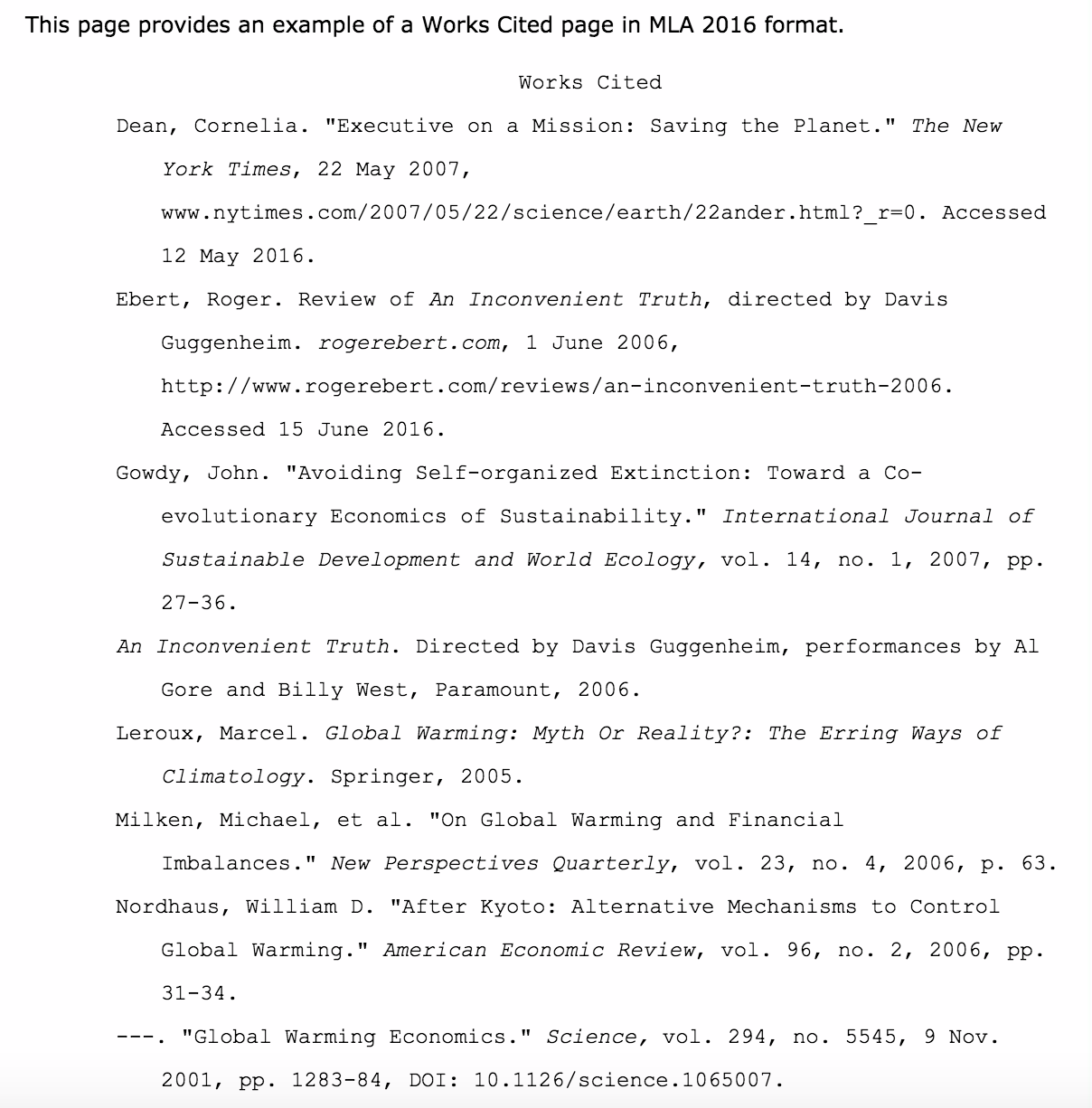 https://owl.english.purdue.edu/owl/resource/747/12
http://www.citationmachine.net/mla/cite-a-book/
In-text citation basic rules and examples
MLA format follows the author-page method of in-text citation. This means that the author's last name and the page number(s) from which the quotation or paraphrase is taken must appear in the text, and a complete reference should appear on your Works Cited page. The author's name may appear either in the sentence itself or in parentheses following the quotation or paraphrase, but the page number(s) should always appear in the parentheses, not in the text of your sentence. 

Short Quote Example (author mentioned): 
Wordsworth stated that Romantic poetry was marked by a "spontaneous overflow of powerful feelings" (263). 
*Only include page number when the author’s name is statedShort Quote Example (author note mentioned):
Romantic poetry is characterized by the "spontaneous overflow of powerful feelings" (Wordsworth 263).
*Include author’s last name with page number if the author’s name is not stated

https://owl.english.purdue.edu/owl/resource/747/02/
In-text citation basic rules and examplesCont.
For quotations that are more than four lines of prose or three lines of verse, place quotations in a free-standing block of text and omit quotation marks. Start the quotation on a new line, with the entire quote indented ½ inch from the left margin; maintain double-spacing. Only indent the first line of the quotation by an additional quarter inch if you are citing multiple paragraphs. Your parenthetical citation should come after the closing punctuation mark. When quoting verse, maintain original line breaks. (You should maintain double-spacing throughout your essay.)

Long Quote Example:

Nelly Dean treats Heathcliff poorly and dehumanizes him throughout her narration:

	They entirely refused to have it in bed with them, or even in their room, and I 	had no more sense, so, I put it on the landing of the stairs, hoping it would be 	gone on the morrow. By chance, or else attracted by hearing his voice, it crept 	to Mr. Earnshaw's door, and there he found it on quitting his chamber. Inquiries 	were made as to how it got there; I was obliged to confess, and in recompense 	for my cowardice and inhumanity was sent out of the house. (Bronte 78)
Use this article to write a in-text citation for a short quote and for a long quote.
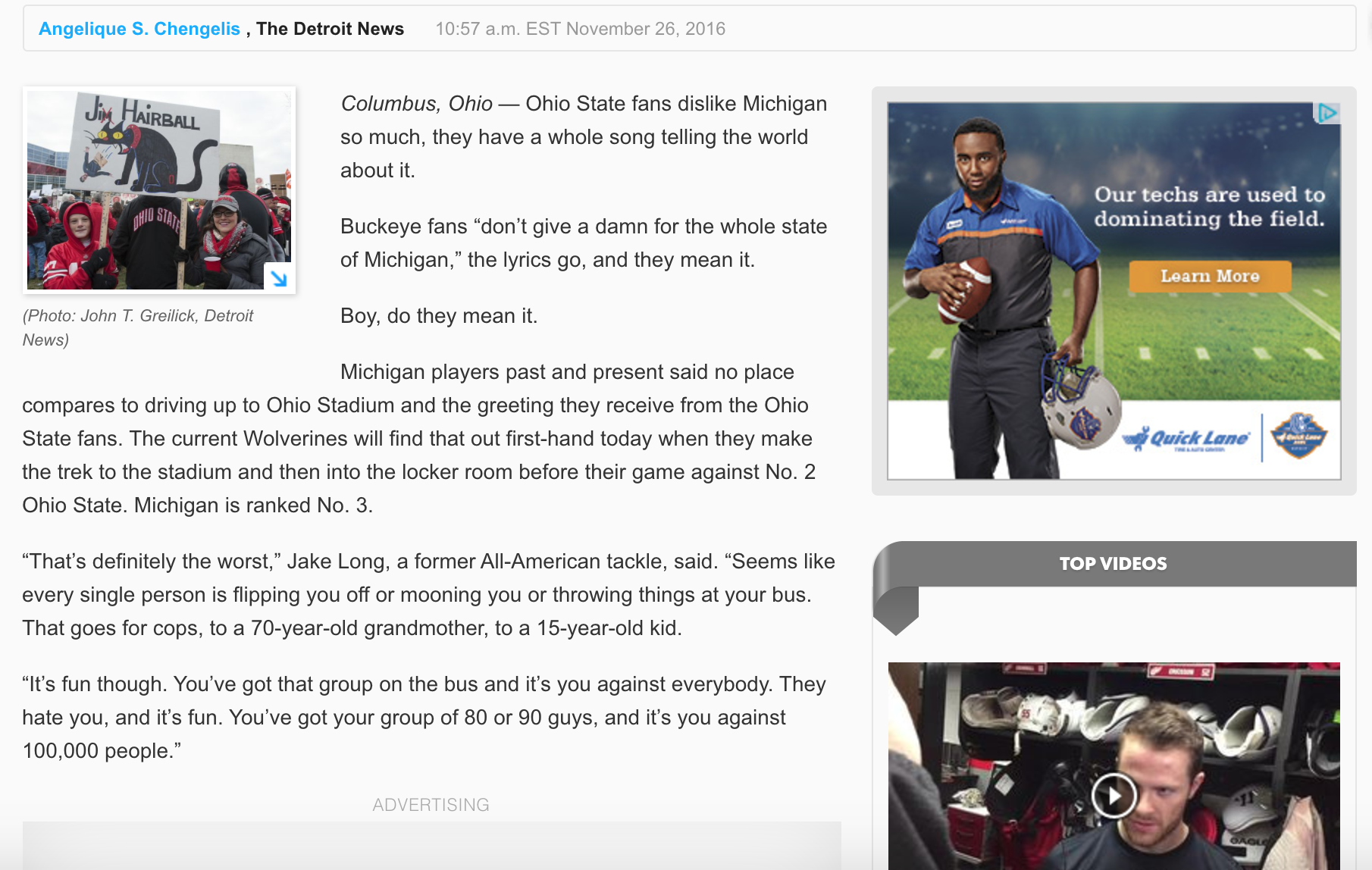 Wednesday 12/21/16 Agenda
Bell Work: synthesize (verb)
In class activities: 
Bell Work – synthesize (verb)
Define and discuss the phrase “constructive criticism” and establish norms when providing feedback. Quickly review rubric for grading small group discussions. 
As a class, watch and grade two literature circle sessions using the rubric
Exit Ticket: Write down two individual goals and two group goals in order to improve our next Literature Circles session (tomorrow = Session #5)
If there is time, start reading for tomorrow’s session and record answers to assigned questions or complete role sheet. 
Learning Targets:
I can make claims and support them using observations, textual evidence, and specific reasoning. 
I can work with peers to promote civil, democratic discussions and decision-making, set clear goals and deadlines, and establish individual roles as needed.
I can reflect on my own role in conducting a successful Literature Circle session and set goals for an upcoming assessment.
Wednesday 12/21/16

Word: synthesize

Part of speech: verb

Pronunciation: [sin-thuh-sahyz] 

Predicted Synonyms:

Synonyms: 
	

Related Forms: synthesization (noun)

Sentence: Without vitamins and minerals, our bodies cannot synthesize new cells, build new tissues and produce the energy we need.

Predicted Definition: I think this word means… *include 3 guesses


Definition:
blend, integrate, combine
combine (a number of things) into a coherent whole.
Before we can provide constructive criticism, let’s break down (analyze) what this looks like in our classroom.
What does the word constructive mean? 
Think…
*What do you do when you construct something or when you are constructing something?

What does the word criticism mean?
Think…
What does it mean to be critical of someone or something?

Discuss both terms and your definition of “constructive criticism” with your table and we will share in 2 minutes. 

Next, with your table, discuss what constructive criticism should sound like and look like in our classroom. We will share out in 3 minutes.
Evaluating the Literature Circles process…
Step One: Record your observations in the space below the rubric. 

Start with the positives…
What are two things this group does well?

Move on to areas of improvement…
What are two ways this group could improve?

Step Two: Evaluate the group as a whole by providing a score for each section

Refer back to your observations and the notes you made while watching

Step Three: Support your position

Discuss with your table the score you provided for this session and why you gave specific scores for each section.
Remember, your job is to provide constructive criticism/feedback in order to then be able to improve all of our discussions.
Remember, your job is to provide constructive criticism/feedback in order to then be able to improve all of our discussions.
Thursday 12/22/16

Word: connotation

Part of speech: noun

Pronunciation: [kon-uh-tey-shuh n] 

Predicted Synonyms:

Synonyms: 
	

Related Forms: connotative (adj)

Sentence: Even though skinny technically means the same thing as slender, it has a connotation that is less favorable.

Predicted Definition: I think this word means… *include 3 guesses


Definition:
undertone, implication, hint, suggestion
something suggested or implied by a word or thing, rather than 
being explicitly named or described.
Monday 1/9/17

Word: allusion

Part of speech: noun

Pronunciation: [uh-loo-zhuh n] 

Predicted Synonyms:

Synonyms: 
	
 
Related Forms: allude (verb), preallude (verb)

Sentence: In his play, The Crucible, Arthur Miller provides several allusions to Christianity and the Bible.

Predicted Definition: I think this word means… *include 3 guesses


Definition:
mention, reference, comment, hint, suggestion
an expression designed to call something to mind without mentioning it explicitly; an indirect or passing reference.
Monday 1/9/17 Agenda
Bell Work: allusion (noun)
In class activities: 
Bell Work – allusion (noun)
Set goal for today’s Lit. Circle Session (this is our 6th  session) **Write one collective goal as a group
SSR for 10 minutes and fill out role sheet and/or answer assigned questions (20 minutes)
After recording your discussion and sending it to me, make sure to turn in your role sheets and answers to your questions to your group’s folder. Discussion should be no shorter than 10 minutes. Use webcamera.io to record. Then you can save it to your Google Drive and share it with me. Remember, it takes roughly 5 minutes to process the video. 
If your group finishes, then you can work on your presentations. 
**Turn in extra credit meme, drawing, 2 pictures of you (due tomorrow) at the door
Learning Targets:
I can make claims and support them using observations, textual evidence, and specific reasoning. 
I can work with peers to promote civil, democratic discussions and decision-making, set clear goals and deadlines, and establish individual roles as needed.
Wednesday 1/11/17

Word: hyperbole

Part of speech: noun

Pronunciation: [hahy-pur-buh-lee] 

Predicted Synonyms:

Synonyms: 
	
 
Related Forms: N/A

Sentence: Although what Mr. Schmitt said may sound like a hyperbole, it really is the truth. He was on the evening news for rescuing several families from a burning building on his way home from school. 

Predicted Definition: I think this word means… *include 3 guesses


Definition:
overstatement, embellishment, overkill, rhetoric
exaggerated statements or claims not meant to be taken literally.
Wednesday 1/11/17 Agenda
Bell Work: hyperbole (noun)
In class activities: 
Bell Work – hyperbole (noun)
Vocab Quiz = Friday 1/20/17
SSR using your Lit. Circle books (20 mins)
Answer one of your assigned questions or start to fill out your role sheet for tomorrow’s final discussion (5-7 mins)
Work on redoing your presentation on Community Responsibility or Diabolical Opposition (due Tuesday 1/17/17)
**Turn in extra credit meme, drawing, 2 pictures of you, or letter written to the donors which helped by books for Lit. Circles (due Friday) at the door at the end of the hour. 
Learning Targets:
I can make claims and support them using observations, textual evidence, and specific reasoning. 
I can work with peers to promote civil, democratic discussions and decision-making, set clear goals and deadlines, and establish individual roles as needed.
Thursday 1/12/17 Agenda
Bell Work: ambiguous (adjective)
In class activities: 
Bell Work – ambiguous (adjective)
Vocab Quiz = Friday 1/20/17
Record Lit. Circle Session # 7. Use webcamera.io to create a video recording.  When you are finished recording, fill out the Reflection Sheet in order to evaluate your group’s performance and your individual performance. **Make sure all of your individual work is turned in to your group’s folder (make sure to include all dates and your name is on each assignment). I’d recommend using a staple or paper clip to keep all of it together.  
When you are done with Literature Circles, work on redoing your presentation on Community Responsibility or Diabolical Opposition (due Tuesday 1/17/17)
**Turn in extra credit meme, drawing, 2 pictures of you, or letter written to the donors which helped by books for Lit. Circles (due Friday) at the door at the end of the hour. 
Learning Targets:
I can make claims and support them using observations, textual evidence, and specific reasoning. 
I can work with peers to promote civil, democratic discussions and decision-making, set clear goals and deadlines, and establish individual roles as needed.
Thursday 1/12/17

Word: ambiguous

Part of speech: adjective

Pronunciation: [am-big-yoo-uhs] 

Predicted Synonyms:

Synonyms: 
	
 
Related Forms: ambiguously (adverb), ambiguousness (noun)

Sentence: Mr. Schmitt constantly encourages his students to be less ambiguous with word choice when writing. Therefore, he asks students to be more clear and specific when making an argument. 

Predicted Definition: I think this word means… *include 3 guesses


Definition:
imprecise, vague, unclear
(of language) open to more than one interpretation; having a double meaning.
Friday 1/13/17

Word: credible

Part of speech: adjective

Pronunciation: [kred-uh-buh l] 

Predicted Synonyms:

Synonyms: 
	
 
Related Forms: credibility (noun), credibly (adverb)

Sentence: After his initial hiring four years ago, Mr. Schmitt and his journalism students have put in tremendous efforts to build a credible newspaper publication. The Pioneer Press’s goal is to provide timely, factual, and accurate information to DHS and its surrounding community. 

Predicted Definition: I think this word means… *include 3 guesses


Definition:
believable, respectable, trustworthy, valid
able to be believed; convincing.
Tuesday 1/17/17 Agenda
Bell Work: paradigm (noun)
In class activities: 
Bell Work – paradigm (noun)
Work on Conflict Assessment (due tomorrow at the end of the hour)
If you finish with the assessment for Lit. Circles, work on finishing up your redo of your presentations on Community Responsibility or Diabolical Opposition (due tonight by 9:30 p.m.)
**If you are done with everything, you can work on and turn in extra credit meme, drawing, 2 pictures of you, or letter written to the donors which helped by books for Lit. Circles (due by the end of the school day). 
Learning Targets: 
I can make claims and support them using observations, textual evidence, and specific reasoning. 
I can work with peers to promote civil, democratic discussions and decision-making, set clear goals and deadlines, and establish individual roles as needed.
Tuesday 1/17/17

Word: paradigm

Part of speech: noun

Pronunciation: [par-uh-dahym] 

Predicted Synonyms:

Synonyms: 
	
 
Related Forms: N/A

Sentence: Handsome, intelligent, and kind. Mr. Schmitt is the paradigm of the perfect man.

Predicted Definition: I think this word means… *include 3 guesses


Definition:
exemplar, original, sample, standard, prototype
a typical example or pattern of something; a model.
Theme
Theme is defined as a main idea or an underlying meaning of a literary work that may be stated directly or indirectly. It is an opinion expressed on a subject. There are major themes and minor themes.
Major theme is an idea that a writer repeats in his work, making it the most significant idea in a literary work. 

Minor theme, on the other hand, refers to an idea that appears in a work briefly and gives way to another minor theme.
Example of Intolerance in The Crucible
Abigail: Sometimes I wake and find myself standing in the open doorway and not a
stitch on my body! I always hear her laughing in my sleep. I hear her singing her
Barbados songs and tempting me with -

Tituba: Mister Reverend, I never -

Hale, resolved now: Tituba, I want you to wake this child.

Tituba: I have no power on this child, sir.

Hale: You most certainly do, and you will free her from it now! When did you compact
with the Devil?

Tituba: I don’t compact with no Devil!

Parris: You will confess yourself or I will take you out and whip you to your death,
Tituba!

Putnam: This woman must be hanged! She must be taken and hanged!

Tituba, terrified, falls to her knees: No, no, don’t hang Tituba! I tell him I don’t desire
to work for him, sir.
(Miller, 44)
5 Types of Conflict in Literature
Man vs. Self
These are internal battles that characters wage within themselves.

Man vs. Society
These are conflicts where your characters’ firm beliefs are against norms that the entire society as a whole endorses.

Man vs. Man
These sort of conflicts are the most common. Your characters will be opposed by or will oppose the actions, reactions, motivations of another character or characters. 

Man vs. Nature
Nature serves as the obstacle for characters.

Man vs. Supernatural
Supernatural elements are typically those that defy the laws of nature and are beyond scientific understanding.
Wednesday 1/18/17

Word: perseverance

Part of speech: noun

Pronunciation: [pur-suh-veer-uh ns] 

Predicted Synonyms:

Synonyms: 
	
 
Related Forms: N/A

Sentence: The disabled young man’s perseverance allowed him to complete the marathon.

Predicted Definition: I think this word means… *include 3 guesses


Definition:
Persistence, determination, purposefulness
steadfastness in doing something despite difficulty or delay in achieving success.
Wednesday 1/18/17

Word: conundrum

Part of speech: noun

Pronunciation: [kuh-nuhn-druh m] 

Predicted Synonyms:

Synonyms: 
	
 
Related Forms: N/A

Sentence: Trying to solve this conundrum is really making my head hurt.

Predicted Definition: I think this word means… *include 3 guesses


Definition:
problem, riddle, dilemma
a confusing and difficult problem or question.
Wednesday 1/18/17 Agenda
Bell Work: perseverance (noun) and conundrum (noun)
In class activities: 
Bell Work – perseverance (noun) and conundrum (noun)
Work on Conflict Assessment (due today at the end of the hour)
If you are done, you can take a Khan Academy practice test and record your score. 
**If you are done with everything, you can work on and turn in extra credit meme, drawing, 2 pictures of you, or letter written to the donors which helped by books for Lit. Circles (due by the end of the school day). 
Learning Targets: 
I can make claims and support them using observations, textual evidence, and specific reasoning. 
I can work with peers to promote civil, democratic discussions and decision-making, set clear goals and deadlines, and establish individual roles as needed.
Thursday 1/19/17 Agenda
Bell Work: anomaly (noun)
In class activities: 
Bell Work – anomaly (noun)
Turn in Conflict Assessment Packet, tomorrow. If you have it completed, today, I will collect it. I decided to give you an extra day since you will not have time in class.  
Begin and finish Midterm Pre SAT Assessment (tomorrow we will go over your scores and discuss the study guide). 
Learning Targets: 
I can make claims and support them using observations, textual evidence, and specific reasoning. 
I can work with peers to promote civil, democratic discussions and decision-making, set clear goals and deadlines, and establish individual roles as needed.
Thursday 1/19/17

Word: anomaly

Part of speech: noun

Pronunciation: [uh-nom-uh-lee] 

Predicted Synonyms:

Synonyms: 
	
 
Related Forms: N/A

Sentence: Since the student has a history of acing classes, his parents considered his failing grade in Economics to be an unwelcomed anomaly. 

Predicted Definition: I think this word means… *include 3 guesses


Definition:
abnormality, exception, peculiarity, irregularity, rarity
something that deviates from what is standard, normal, or expected.
5 minute warning!
When you are done, you will bring your test and the answer doc to my desk. I will scan your answer sheet on the spot and show you your score. When you finish, please work on your Conflict packet from the past two days. It is due tomorrow at the start of the hour. If you talk, you receive a “0” for this assessment. Don’t say I didn’t warn you that Schmitt happens…
Friday 1/20/17 Agenda
Bell Work: Study for 10 minutes for your WOTD Quiz (vocabulary). 
In class activities: 
Bell Work – Study for the first 10 minutes with a partner at your table. 
Turn in Conflict Assessment Packet, to the “Turned in folder” in the back of the room for your hour. 
Finish Midterm Pre SAT Assessment (Monday we will go over your scores and discuss the study guide). 
If you are done with everything, I will give you a copy of the study guide and you will need to work on Article of the Week (due Tuesday) on Google Classroom. You need to annotate (talk to the text) for craft and evidence, write five questions and answer them from the SAT stems, write your introductory analysis paragraph. **Use the chromebooks and desktops to complete.  
Learning Targets: 
I can make claims and support them using observations, textual evidence, and specific reasoning. 
I can work with peers to promote civil, democratic discussions and decision-making, set clear goals and deadlines, and establish individual roles as needed.
Monday 1/23/17 Agenda
Bell Work: Khan Academy-Reading Literature Practice Test. Record score when finished. 
In class activities: 
Bell Work – Use a chromebook or desktop to sign in to Khan Academy. We will take the Reading Literature Practice Test. Record your score when you are finished. 
Pass back results sheets for Midterm PSAT. Fill out and turn in the My Learning Plan form. 
Pass out study guide and review any questions. 
Work on Article of the Week. It is on Google Classroom. You need to annotate (talk to the text) for craft and evidence, write three questions and answer them from the SAT stems, write your introductory analysis paragraph. **Due tomorrow at the end of the hour.  
Learning Targets: 
I can make claims and support them using observations, textual evidence, and specific reasoning. 
I can work with peers to promote civil, democratic discussions and decision-making, set clear goals and deadlines, and establish individual roles as needed.
Tuesday 1/24/17 Agenda
Bell Work: Take out your study guide and take down notes from the quick presentation. 
In class activities: 
Bell Work –Notes on mood, tone, and allegory for the Final Exam (there is a handout for you to take notes). 
Work on Article of the Week. It is on Google Classroom. You need to annotate (talk to the text) for craft and evidence, write three questions and answer them from the SAT stems, write your introductory analysis paragraph. **Due today at the end of the hour.  
 If time, Watch Last Week Tonight clip on Student Debt and for profit schools. Write a one paragraph analysis of the segment. Identify his claim, discuss techniques he uses to support his claim (craft) and the evidence he uses. **Analyze for mood and tone. https://www.youtube.com/watch?v=P8pjd1QEA0c
Learning Targets: 
I can make claims and support them using observations, textual evidence, and specific reasoning. 
I can work with peers to promote civil, democratic discussions and decision-making, set clear goals and deadlines, and establish individual roles as needed.
Friday 1/27/17 Agenda
Final Exam Directions

At the start of class,  you will be required to turn in your cell phone with me. You will be able to retrieve it once everyone has completed the exam. 
You will have the entire hour to complete the exam. 
When you are finished, please bring your score sheet to the back table to have it scored.
After submitting your exam,  grab your assigned chromebook and fill out the survey I posted to Google Classroom. The survey is worth 30 summative points. In order to receive full credit, you must complete the survey in its entirety and write in complete sentences. You will also not receive credit for writing ridiculous responses (i.e. “I love you, Mr. Schmitt and this class! xoxo” OR “I hate this Schmitt and I’m never ******g coming back!!!!!) **If you provide me with feedback, it needs to be specific and honest, otherwise it is no longer valuable to me. 
If I do not have you next semester, it has been my pleasure to have worked with you. I wish you all nothing but the best!   #schmitthappened
Typos on the Exam
04. Choice D should read, "Show how human behavior progressed through time."
10. Choice A reads "People and ..."  should be "People will act...."
29. Choice A should read "Extend the metaphor from the previous paragraph"
Exam starts at 9:00 a.m. and ends at 10:30 a.m.
Learning Targets: 
I can make claims and support them using observations, textual evidence, and specific reasoning.
Monday 1/30/17 Agenda
Bell Work: 
You have assigned seats. The bottom of the board is the front of the room. Seating most likely will change.  
In class activities: 
Take Attendance
Building Announcements
Introduce Remind 
Ice Breaker: Random Tasks
Homework: 
Sign up for Remind 
Save my blog and my email to your contacts: 
Blog = iblog.dearbornschools.org/schmitthappens  
Email = schmitm1@dearbornschools.org
Learning Targets: 
I can follow directions the first time they are given. 
I can recognize and comply with classroom policies.
Tuesday 1/31/17 Agenda
Bell Work: 
Pass out syllabus
In class activities: 
Go over syllabus (nice to know vs. need to know)
Day Two Procedures Form 
Complete Student Identities (Google Form)
Homework: 
Complete the Student Identities (Google Form) = 40 Formative pts. 
Save my blog and my email to your contacts: 
Blog = iblog.dearbornschools.org/schmitthappens  
Email = schmitm1@dearbornschools.org
Learning Targets: 
I can follow directions the first time they are given. 
I can recognize and comply with classroom policies.
Wednesday 2/1/17 Agenda
Bell Work: WOTD 
chronological (adjective)
In class activities: 
Presentation & Notes on Ethos, Pathos, Logos (to provide analysis)
Analysis of John Oliver’s video on Standardized Testing
Partner Assignment to find 2 examples of each (use chromebooks/desktops)
Homework: 
Save my blog and my email to your contacts: 
Blog = iblog.dearbornschools.org/schmitthappens  
Email = schmitm1@dearbornschools.org
Learning Targets: 
I can analyze and evaluate the effectiveness of the structure an author uses in his or her exposition or argument, including whether the structure makes points clear, convincing, and engaging.
Determine an author's point of view or purpose in a text in which the rhetoric is particularly effective, analyzing how style and content contribute to the power, persuasiveness or beauty of the text.
Wednesday 2/1/17

Word: chronological

Part of speech: adjective

Pronunciation: [kron-l-oj-i-kuh l] 

Predicted Synonyms:

Synonyms: 
	
Antonyms: nonsequential

Related Forms: chronologically

Sentence: Caleb’s documentary on Mr. Schmitt’s rise to become one of the greatest teachers of all time was not filmed in chronological order. 

Predicted Definition: I think this word means… *include 3 guesses


Definition:
sequential, consecutive, historical, dated
(of a record of events) starting with the earliest and following the order in which they occurred.
Thursday 2/2/17 Agenda
Bell Work: WOTD 
hubris (noun)
In class activities:
Check in homework for ethos, pathos, logos. 
With your groups at your table, use your examples from your homework to share the claim (from one group member). Next, come up with the best example of ethos, pathos, logos, being used to build an argument to share with the class. 
Share 2-3 examples with the entire class. 
AOTW #1 = Jawad Ayoub from The Pioneer Press.  **Exit ticket = Annotations + find one example of each of the three appeals and support your analysis of which technique is being used. 
Homework: 
Save my blog and my email to your contacts: 
Blog = iblog.dearbornschools.org/schmitthappens  
Email = schmitm1@dearbornschools.org
Learning Targets: 
I can analyze and evaluate the effectiveness of the structure an author uses in his or her exposition or argument, including whether the structure makes points clear, convincing, and engaging.
Determine an author's point of view or purpose in a text in which the rhetoric is particularly effective, analyzing how style and content contribute to the power, persuasiveness or beauty of the text.
Thursday 2/2/17

Word: hubris

Part of speech: noun

Pronunciation: [hyoo-bris] 

Predicted Synonyms:

Synonyms: 
	
Antonyms: humility, modesty

Related Forms: hubristic, nonhubristic

Sentence: Ali had so much hubris he believed the female population at Dearborn High School would never realize he is a womanizer. 

Predicted Definition: I think this word means… *include 3 guesses


Definition:
Vanity, cockiness, conceitedness
excessive pride or self-confidence.
Friday 2/3/17 Agenda
Bell Work: WOTD 
reciprocal (adjective)
In class activities:
Finish annotations for AOTW#1 by addressing techniques and goals / purpose. Then, write three SAT Questions (make sure to include the answers) using the questions stems. Finally, use the outline (will be given to you) to write your claim and introductory paragraph for if you were to write the entire rhetorical analysis essay. 
Extra credit for supplies is due on Monday (5 summative points)
If you finish everything with AOTW, read the new edition of our school’s newspaper, The Pioneer Press. If you write a one page, double spaced, 12pt font review of one article, I will give you 3 summative pts. Extra credit (due Monday). 
Homework: 
Save my blog and my email to your contacts: 
Blog = iblog.dearbornschools.org/schmitthappens  
Email = schmitm1@dearbornschools.org
Learning Targets: 
I can analyze and evaluate the effectiveness of the structure an author uses in his or her exposition or argument, including whether the structure makes points clear, convincing, and engaging.
Determine an author's point of view or purpose in a text in which the rhetoric is particularly effective, analyzing how style and content contribute to the power, persuasiveness or beauty of the text.
Friday 2/3/17

Word: reciprocal

Part of speech: adjective

Pronunciation: [ri-sip-ruh-kuh l] 

Predicted Synonyms:

Synonyms: 
	
Antonyms: different, unequal, independent

Related Forms: reciprocality, nonreciprocal

Sentence: Even though the two students were at opposite sides of the room, the reciprocal attraction between the two was obvious.

Predicted Definition: I think this word means… *include 3 guesses


Definition: given or felt by each toward the other; mutual
mutual, equivalent, coordinate, interchangeable
Monday 2/6/17 Agenda
Bell Work: WOTD 
inherent (adjective)
In class activities:
WOTD = inherent (adjective)
Watch and take notes from John Oliver’s segment titled “Prisons.” **Write down techniques he uses to build his argument and why (purpose) he uses them. 
Assign numbers for table groups and then construct an Interactive Structured paragraph as a class by rotating (follow powerpoint). 
Khan Academy: Reading Literature (show how to record score) **New spreadsheet
Turn in everything for AOTW#1: Annotations for every paragraph, 3 SAT questions (included four choices) and identified answers, introduction paragraph for rhetorical analysis essay. 
Extra credit for supplies is due today (5 summative points)
Homework: 
Learning Targets: 
I can analyze and evaluate the effectiveness of the structure an author uses in his or her exposition or argument, including whether the structure makes points clear, convincing, and engaging.
Determine an author's point of view or purpose in a text in which the rhetoric is particularly effective, analyzing how style and content contribute to the power, persuasiveness or beauty of the text.
Monday 2/6/17

Word: inherent

Part of speech: adjective

Pronunciation: [in-heer-uh nt] 

Predicted Synonyms:

Synonyms: 
	
Antonyms: unimportant, extra, learned, minor

Related Forms: inherently (adverb)

Sentence: Most mothers have an inherent need to protect their children.

Predicted Definition: I think this word means… *include 3 guesses


Definition: existing in something as a permanent, essential, or characteristic attribute.
Natural, fundamental, basic, essential
Tuesday 2/7/17 Agenda
Bell Work: WOTD 
nuance (noun)
In class activities:
WOTD = nuance (noun)
Read and annotate sample article for SAT
Review Rubric (discuss 3 scores given for each essay)
Score essays 1-6 (rotate) and justify w/ groups of 4. 
Turn in everything for AOTW#1: Annotations for every paragraph, 3 SAT questions (included four choices) and identified answers, introduction paragraph for rhetorical analysis essay. 
Homework: 
Learning Targets: 
I can analyze and evaluate the effectiveness of the structure an author uses in his or her exposition or argument, including whether the structure makes points clear, convincing, and engaging.
Determine an author's point of view or purpose in a text in which the rhetoric is particularly effective, analyzing how style and content contribute to the power, persuasiveness or beauty of the text.
Tuesday 2/7/17

Word: nuance

Part of speech: noun

Pronunciation: [noo-ahns]  

Predicted Synonyms:

Synonyms: 
	
Antonyms: measurement, reality, truth

Related Forms: nuanced (adjective)

Sentence: Facial expressions can have many nuances, with even a slightly raised eyebrow speaking volumes. 

Predicted Definition: I think this word means… *include 3 guesses

Definition:
distinction, degree, subtlety, refinement, hint
a subtle difference in or shade of meaning, expression, or sound.
Wednesday 2/8/17 Agenda
Bell Work: WOTD 
Reprehensible (adjective)
In class activities:
**At the beginning of the hour, grab a chromebook and go to Google Classroom. Everything you need will be on there.  
WOTD = reprehensible (adjective)
Form groups of 3 for Socratic Seminar = tomorrow
Watch video on Angola prison reform and take notes
https://www.theatlantic.com/video/index/404305/angola-prison-documentary/
Read and talk to the text for article on prison systems in Norway (comment using Google Docs)
Fill out the note taker handout on Google Classroom to prep for tomorrow’s Socratic Seminar. 
Grab AOTW from folders and use it to write possible questions for tomorrow's session. 
Homework: 
Learning Targets: 
I can analyze and evaluate the effectiveness of the structure an author uses in his or her exposition or argument, including whether the structure makes points clear, convincing, and engaging.
Determine an author's point of view or purpose in a text in which the rhetoric is particularly effective, analyzing how style and content contribute to the power, persuasiveness or beauty of the text.
Wednesday 2/8/17

Word: reprehensible

Part of speech: adjective

Pronunciation: [rep-ri-hen-suh-buh l]

Predicted Synonyms:

Synonyms: 
	
Antonyms: creditable, kind, respectable 

Related Forms: reprehensibly (adverb)

Sentence: While George saved an old woman from death, his reprehensible past overshadowed his heroism.

Predicted Definition: I think this word means… *include 3 guesses

Definition:
disgraceful, shameful, unforgiveable
a subtle difference in or shade of meaning, expression, or sound.
Thursday 2/9/17 Agenda
Bell Work: WOTD 
Tentative (adjective)
In class activities:
WOTD = tentative (adjective)
Get with groups (2-3 people) and prep for Socratic Seminar (10-15 mins). 
Conduct Round 1 (15 mins)
Half time (5-10 mins)
Conduct Round 2 (15 mins)
Write Reflections and turn in assignments for the week (10 mins).
Turn in everything for AOTW#1: Annotations for every paragraph, 3 SAT questions (included four choices) and identified answers, introduction paragraph for rhetorical analysis essay. 
Homework: 
Learning Targets: 
I can analyze and evaluate the effectiveness of the structure an author uses in his or her exposition or argument, including whether the structure makes points clear, convincing, and engaging.
Determine an author's point of view or purpose in a text in which the rhetoric is particularly effective, analyzing how style and content contribute to the power, persuasiveness or beauty of the text.
Thursday 2/9/17

Word: tentative

Part of speech: adjective

Pronunciation: [ten-tuh-tiv] 

Predicted Synonyms:

Synonyms: 
	
Antonyms: certain, conclusive, final, determined

Related Forms: tentatively (adverb)

Sentence:  Mr. Schmitt set a tentative schedule for his classes to follow on the days he was absent due to being significantly ill. 

Predicted Definition: I think this word means… *include 3 guesses

Definition:
Temporary, probationary, undecided
not certain or fixed; provisional.
Monday 2/13/17 Agenda
Bell Work: Khan Academy. You will take the Reading: Literature Quiz. After, you will need to go to Google Classroom to record your score. Once everyone is finished, we will finish conducting Socratic Seminar. 
In class activities:
Khan Academy: Reading Literature + Record score (20 mins)
When you are done, go to google classroom and pull up the spread sheet to record your score. It’s the most recent post. 
Finish Socratic Seminar (20-25 mins)
Write Reflections and turn in assignments for the week (10 mins).
Turn in everything for AOTW#1: Annotations for every paragraph, 3 SAT questions (included four choices) and identified answers, introduction paragraph for rhetorical analysis essay. 
Homework: 
Learning Targets: 
I can analyze and evaluate the effectiveness of the structure an author uses in his or her exposition or argument, including whether the structure makes points clear, convincing, and engaging.
Determine an author's point of view or purpose in a text in which the rhetoric is particularly effective, analyzing how style and content contribute to the power, persuasiveness or beauty of the text.
Should we change the prison system in the U.S.? Why or why not? How should we change it? What are some possible solutions?
Tuesday 2/14/17 Agenda 2nd hour, only
Bell Work: Please grab your newly assigned chromebook and sign into Khan Academy using your school account “sign in with Google” or with your own personal account if you have one created through a different email.  You will take the Reading: Literature Quiz. After, you will need to go to Google Classroom to record your score. I created a new, personal spreadsheet for you to keep track of your progress this semester. 
In class activities:
Bell Work = Khan Academy-Reading Literature Quiz (timed for 13 minutes) + Record score (20 minutes)
In the spirit of Valentine’s Day, when finished, where you normally record Bell Work, write down 3 things you love and provide an explanation for each item/subject/object. You will then share one response with your table. The person wearing the most red will share out with the class. (15 minutes)
Assignment: Book Pass (you must review at least 4 books)
Exit Ticket: Turn in your Book Pass Form on your way out the door. You must have an SSR Book by Friday. We will discuss options for checking out books on Wednesday. 
Learning Targets: 
I can apply knowledge of language to understand how language functions in different contexts, to make effective choices for meaning or style, and to comprehend more fully when reading or listening
I can write an argument and support it using valid reasoning and support.
Tuesday 2/14/17 Agenda Hours 3,5,6
Bell Work: WOTD = nullify (verb) + Notes on Subject Verb Agreement
In class activities:
Bell Work = nullify (verb) + Notes on SVA (20 minutes)
In the spirit of Valentine’s Day, when finished, where you normally record Bell Work, write down 3 things you love and provide an explanation for each item/subject/object. You will then share one response with your table. The person wearing the most red will share out with the class. (15 minutes)
Assignment: Book Pass (you must review at least 4 books) (25 minutes)
Exit Ticket: Turn in your Book Pass Form on your way out the door. You must have an SSR Book by Friday. We will discuss options for checking out books on Wednesday. 
Learning Targets: 
I can apply knowledge of language to understand how language functions in different contexts, to make effective choices for meaning or style, and to comprehend more fully when reading or listening
I can write an argument and support it using valid reasoning and support.
Hours 3,5,6 = Tuesday  2/14/17

Word: nullify

Part of speech: verb

Pronunciation: [nuhl-uh-fahy] 

Predicted Synonyms:

Synonyms: 
	
Antonyms: allow, permit, legalize

Related Forms: nullified (verb), nullifying (verb)

Sentence: The prisoner could only hope the court would nullify his guilty verdict and release him back into society.

Predicted Definition: I think this word means… *include 3 guesses

Definition:
revoke, cancel, veto
make legally null and void; invalidate.
Subject-Verb Agreement
Presentation Created by Mr. Schmitt
Basic Explanation
Subject-Verb Agreement is when the subject of the sentence, also known as the noun (person, place, thing), corresponds with the verb (action) in the sentence.
Singular vs. Plural Verbs
Verbs do not form their plurals by adding an “s” as nouns do. In order to determine which verb is singular and which one is plural, think of which verb you would use with he or she (singular) and which verb you would use with they (plural).
	
Singular: He walks,______ jumps , ______.

Plural: They walk, ________ swim, ____________.
Rule # 1
If the subject is singular then the verb is singular. If the subject is plural then the verb is plural.
Examples
Mike (singular) is the captain of the baseball team. 
They (plural) are going for a walk. 
The dog (singular) ______ happy to go on a walk. 
The students (plural) ______ going to the football game.
Rule # 2
Use a singular verb after: each, neither, everyone, everybody, nobody, and someone.
Examples
Everybody ran to the ticket booth.

Each of the cars includes a radio and mp3 player.
Rule # 3
When using as well as, except, in addition to, no less than, and with, the subject before these phrases determines the number.
Examples
AT&T (singular), in addition to, Verizon is releasing a new smart phone. 
The iPods (plural), in addition to other mp3 devices, include internal video cameras and headphones.
Let’s Practice!
The boys on the swim team is/are going to the assembly. 
In the summer, John plays/play basketball three times a week.
Each of the members plan/plans to vote on Monday. 
Before every game, the girls varsity basketball team watch/ watches film on the opponents. 
The principal, in addition to the rest of the staff, make / makes decisions regarding school policies.
Wednesday 2/15/17 Agenda
Bell Work: WOTD = materialize (verb)
In class activities:
Bell Work = materialize (verb)
Assignment: AOTW 2: Rhetorical Analysis practice (cold read). 
Step 1 = annotate for author’s techniques and for what purpose. “in order to”
Mini lesson=Essay writing planning
Exit Ticket: You must have one introductory paragraph and one body paragraph written in class in order to score and revise it on Friday. 
If you finish everything, you can write a letter to thank the donors for helping buy books for our literature circles last semester (due Friday). Please write out the letter or type it up. 
Class Announcements: 
Tomorrow, the counselors will be working with you to discuss scholarship, college, and the SATS. 
Friday, you must have an SSR Book. We will discuss options for checking out books on at the end of the hour. 
Learning Targets: 
I can write an argument and support it using valid reasoning and support. 
I can cite strong and thorough textual evidence to support analysis of what the text says explicitly as well as inferences drawn from the text, including determining where the text leaves matters uncertain.
I can analyze and evaluate the effectiveness of the structure an author uses in his or her exposition or argument, including whether the structure makes points clear, convincing, and engaging.
Wednesday  2/15/17

Word: materialize

Part of speech: verb

Pronunciation: [muh-teer-ee-uh-lahyz]

Predicted Synonyms:

Synonyms: 
	
Antonyms: disappear, hide, leave

Related Forms: materialization (noun)

Sentence: If you want to make your dreams materialize, you must take steps to make them real.

Predicted Definition: I think this word means… *include 3 guesses

Definition:
appear, occur, develop, happen, transpire
come into being; or to become real or visible
Friday 2/17/17 Agenda
Bell Work: WOTD = credulous (adjective)
In class activities:
Bell Work = credulous (adjective)
Assignment: Review Rubric and score + peer edit classmate’s rhetorical analysis
Fill out the SSR Book Commitment form and start reading SSR book (20 mins)
If you finish everything, you can write a letter to thank the donors for helping buy books for our literature circles last semester (due today). Please write out the letter or type it up. 
Learning Targets: 
I can write an argument and support it using valid reasoning and support. 
I can cite strong and thorough textual evidence to support analysis of what the text says explicitly as well as inferences drawn from the text, including determining where the text leaves matters uncertain.
I can analyze and evaluate the effectiveness of the structure an author uses in his or her exposition or argument, including whether the structure makes points clear, convincing, and engaging.
Friday  2/17/17

Word: credulous

Part of speech: adjective

Pronunciation: [krej-uh-luh s] 

Predicted Synonyms:

Synonyms: 
	
Antonyms: skeptical, suspicious, untrusting

Related Forms: credulously (adverb)

Sentence: Some of Mr. Schmitt’s credulous students believe every word that comes out of his mouth. 

Predicted Definition: I think this word means… *include 3 guesses

Definition:
Gullible, naïve, impressionable
having or showing too great a readiness to believe things.
Monday 2/27/17 Agenda
Bell Work: Attendance then head to auditorium
In class activities:
Counselors Assembly
You need to have your SSR book in class, everyday, starting tomorrow. 
Fill out the SSR Book Commitment form and start reading SSR book (20 mins)
Learning Targets: 
I can write an argument and support it using valid reasoning and support. 
I can cite strong and thorough textual evidence to support analysis of what the text says explicitly as well as inferences drawn from the text, including determining where the text leaves matters uncertain.
I can analyze and evaluate the effectiveness of the structure an author uses in his or her exposition or argument, including whether the structure makes points clear, convincing, and engaging.
Tuesday 2/28/17 Agenda
Bell Work: blight (verb)
In class activities:
Bell Work = WOTD + Subject-Verb Agreement Rules
Transcendentalism Anticipation Guide
Start reading and annotating Mort Crim article
Learning Targets: 
I can write an argument and support it using valid reasoning and support. 
I can cite strong and thorough textual evidence to support analysis of what the text says explicitly as well as inferences drawn from the text, including determining where the text leaves matters uncertain.
I can analyze and evaluate the effectiveness of the structure an author uses in his or her exposition or argument, including whether the structure makes points clear, convincing, and engaging.
Tuesday  2/28/17

Word: blight

Part of speech: verb

Pronunciation: [krej-uh-luh s] 

Predicted Synonyms:

Synonyms: 
	
Antonyms: aid, fix, improve

Related Forms: blight (noun), blightingly (adverb)

Sentence: There is some disagreement as to whether graffiti artists work to blight areas of the city or enrich it with a unique art style.

Predicted Definition: I think this word means… *include 3 guesses

Definition:
taint, nullify, damage
To spoil, harm, or destroy.
Tuesday 2/28/17Daily Grammar Practice: Subject Verb Agreement
Practice the rules
Directions: In the following sentences: circle the subjects and then write (S) for “singular” and (P) for “plural.” Underline the correct use of the verb and write (S) for “singular” and (P) “plural.”
   
         P                                 P
1. Details (convinces / convince) our minds to buy what our hearts desire. 
                   
                       S           S
2. Either Ali or I (are / am) leading today’s discussion. 
    
    S              S
3. Nobody (listens / listen) to Nickelback on a regular basis. 

                 P      P
4. Only a few (are / is) attending the concert this evening.
**There will be subject verb agreement on Friday’s quiz. 
Wednesday 2/28/17 Agenda
Bell Work: abrogate (verb) 
In class activities:
Bell Work = WOTD + Subject-Verb Agreement rules
Finish Mort Crim article (Write, trade and grade SAT Questions with assigned groups)
SSR (15 mins)
Learning Targets: 
I can write an argument and support it using valid reasoning and support. 
I can cite strong and thorough textual evidence to support analysis of what the text says explicitly as well as inferences drawn from the text, including determining where the text leaves matters uncertain.
I can analyze and evaluate the effectiveness of the structure an author uses in his or her exposition or argument, including whether the structure makes points clear, convincing, and engaging.
Wednesday 3/1/17

Word: abrogate

Part of speech: verb

Pronunciation: [krej-uh-luh s] 

Predicted Synonyms:

Synonyms: 
	
Antonyms: approve, permit, validate 

Related Forms: abrogation (noun)

Sentence: While the United States abolished slavery back in 1865, some countries have yet to abrogate it. 

Predicted Definition: I think this word means… *include 3 guesses

Definition:
Revoke, overturn, void, cancel
repeal or do away with (a law, right, or formal agreement).
Wednesday 3/1/17Daily Grammar Practice: Subject Verb Agreement
Practice
Directions: In the following sentences: circle the subjects and then write (S) for “singular” and (P) for “plural.” Underline the correct use of the verb and write (S) for “singular” and (P) “plural.”

None of them (is / are) worth your time. 

None of the printers (is / are) working. 

There (is / are) a cell phone ringing on my desk. 

A number of people (is / are) angry at Mr. Schmitt for assigning too many assignments. 

The number of students in the hallway (continue / continues) to grow. 


**Reminder, this will be on your quiz, so please include this where you record Bell Work.
Word List for Quiz on 3/3/17
Nullify (verb)	 	To make legally null and void; invalidate. 	

Materialize (verb) 		To come into being; or to become real or visible. 

Credulous (adj.)		Having too great a readiness to believe in things. 

Blight (verb)		To spoil, harm, or destroy. 

Abrogate (verb)		To repeal or do away with (a law, right, or formal agreement. 



**Make sure you know synonyms, antonyms, and how to use the word in a sentence.  

**There will also be subject verb agreement on the quiz.